CHÀO MỪNG CÁC EM 
ĐẾN VỚI BÀI GIẢNG HÔM NAY
KHỞI ĐỘNG
Trong kiến trúc, các vòm cổng bằng đá thường có hình nửa đường tròn để có thể chịu lực tốt. Trong hình bên, vòm cổng được ghép bởi sáu phiến đã hai bên tạo thành các cung AB, BC, CD, EF, GH bằng nhau và một phiến đá chốt ở đỉnh.
Nếu biết chiều rộng cổng và khoảng cách từ điểm B đến đường kính AH, làm thế nào để tính được khoảng cách từ điểm C đến AH?
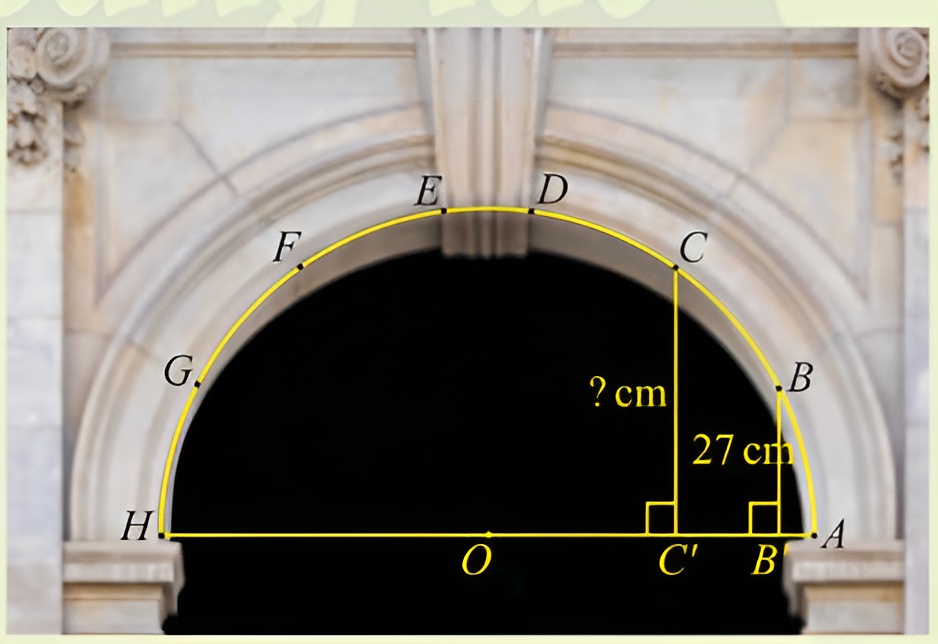 Gợi ý
KHỞI ĐỘNG
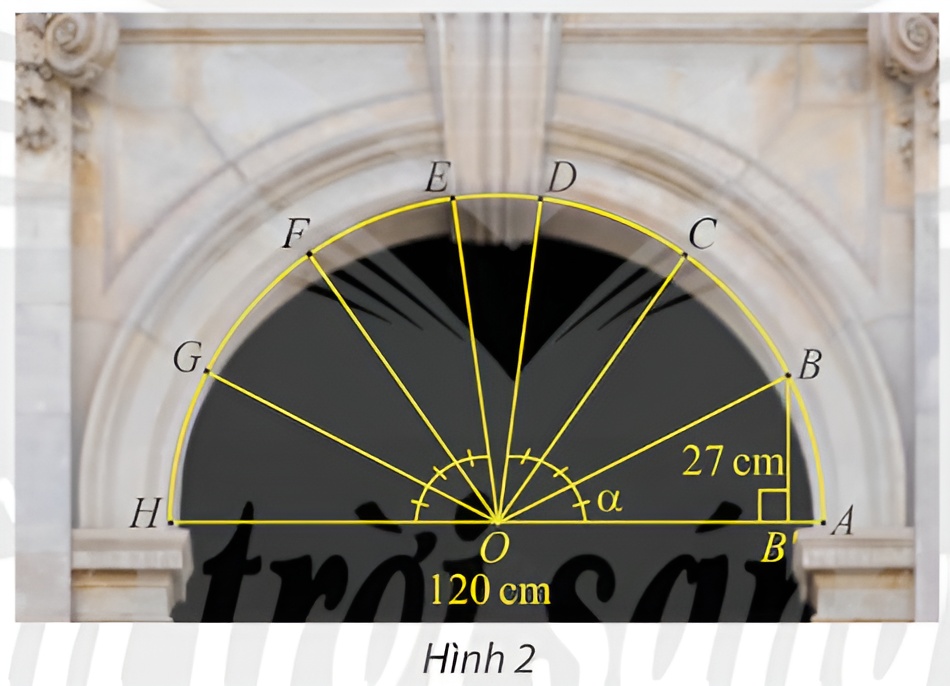 Gợi ý
KHỞI ĐỘNG
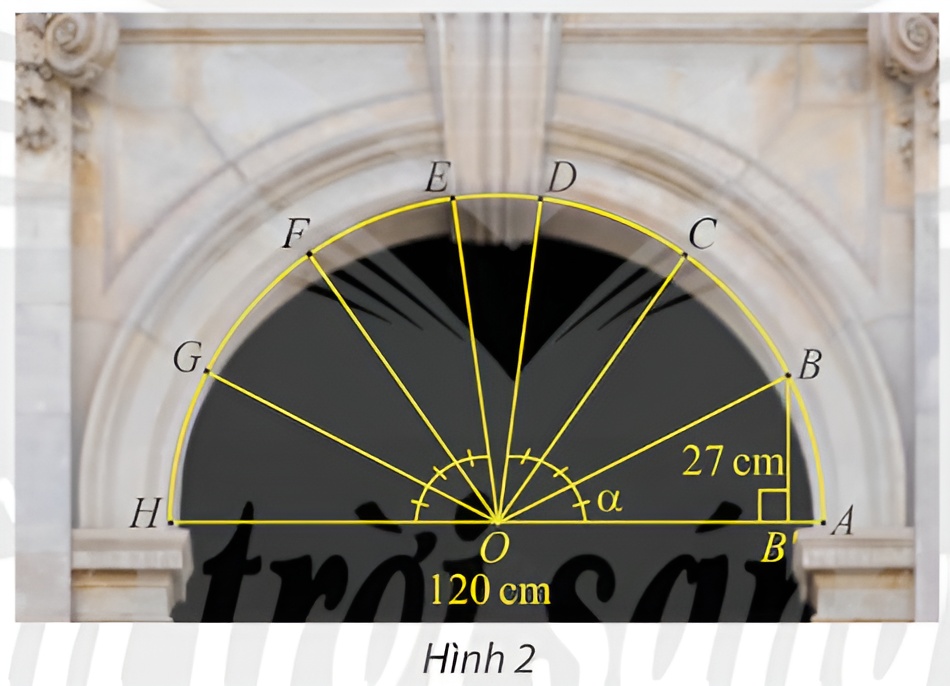 BÀI 3:
HẰNG ĐẲNG THỨC ĐÁNG NHỚ
NỘI DUNG BÀI HỌC
Công thức cộng
1
Công thức góc nhân đôi
2
Công thức biến đổi tích thành tổng
3
Công thức biến đổi tổng thành tích
4
1. CÔNG THỨC CỘNG
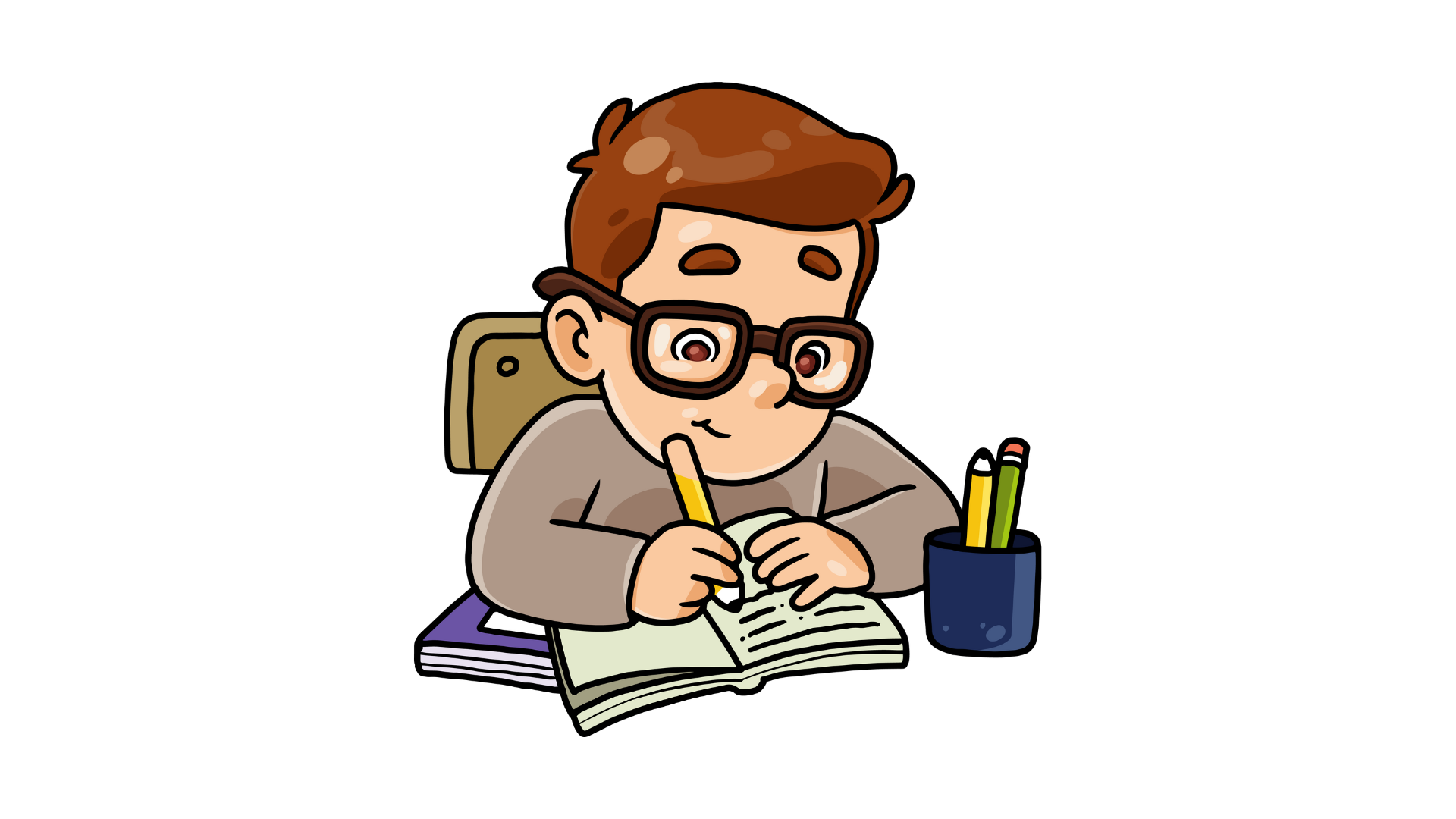 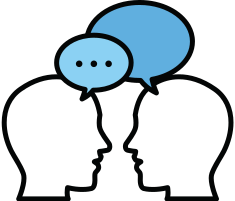 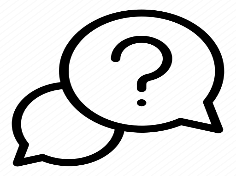 HĐKP1:
Thảo luận nhóm đôi, hoàn thành HĐKP1.
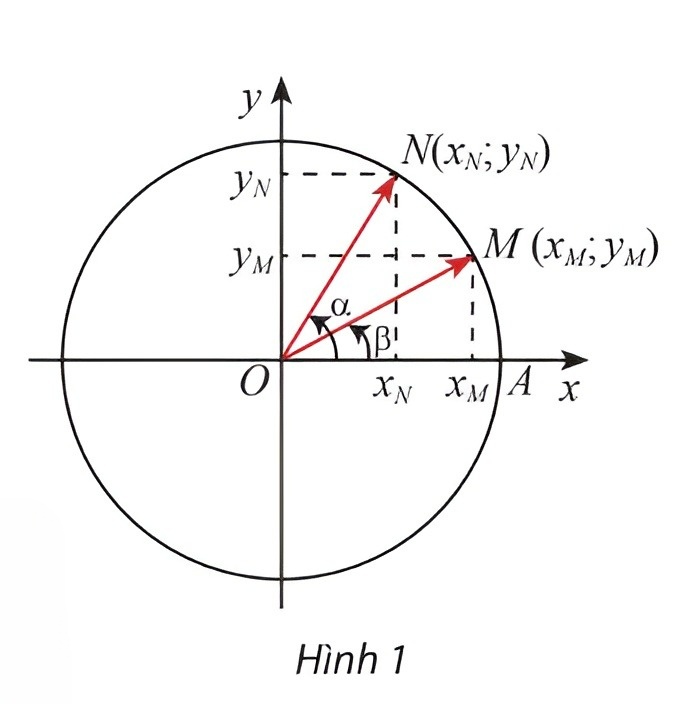 Giải
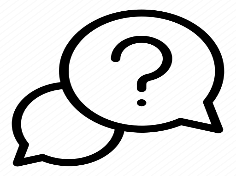 HĐKP1:
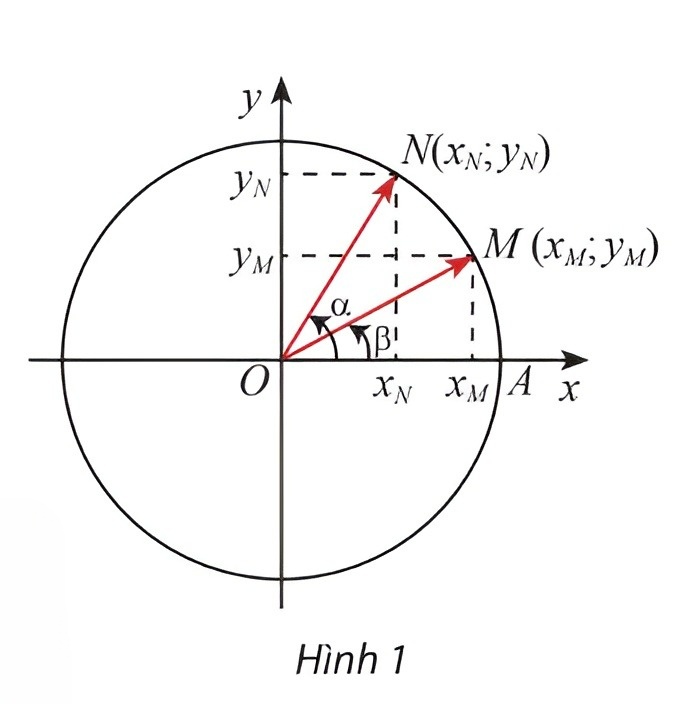 Giải
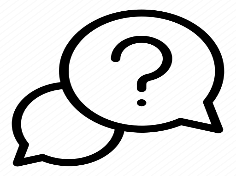 HĐKP1:
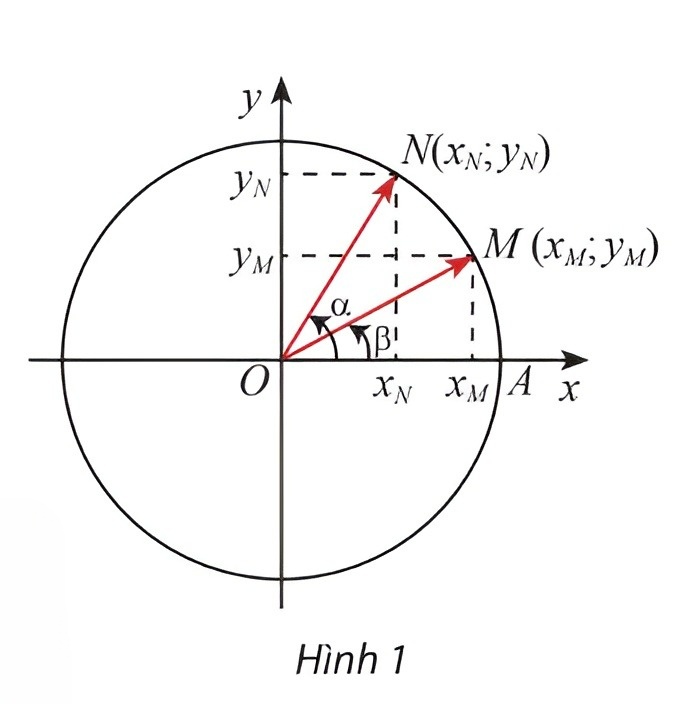 KẾT LUẬN
Công thức cộng
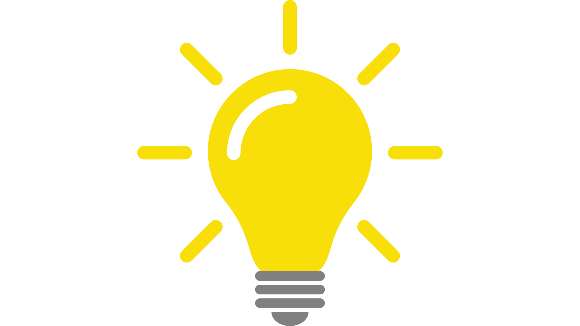 Ví dụ 1: SGK – tr.21
Giải
Thực hành 1
Giải
2. HIỆU CỦA HAI BÌNH PHƯƠNG
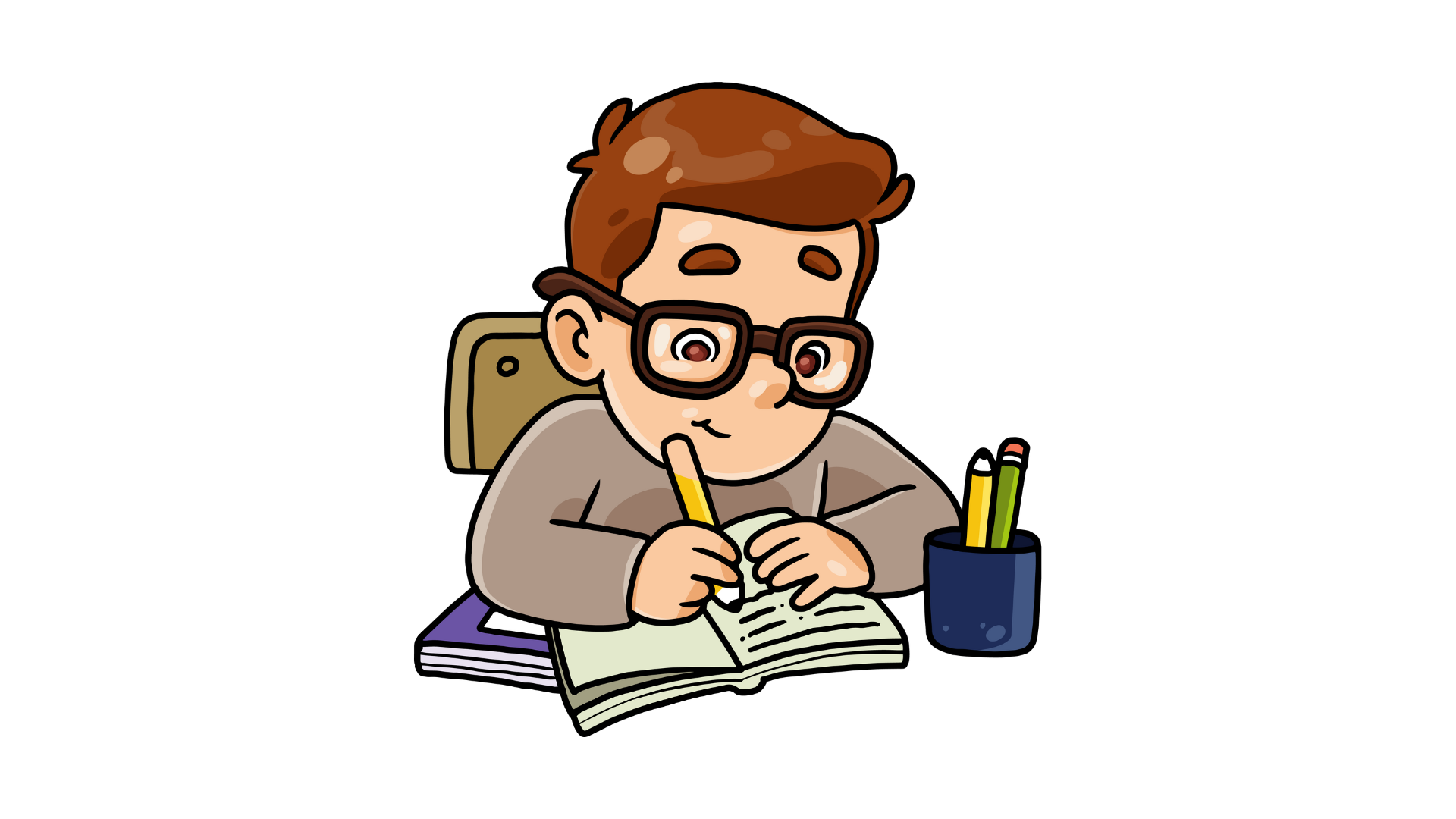 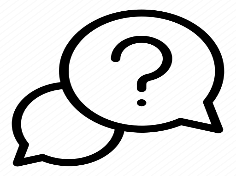 HĐKP2:
Giải
KẾT LUẬN
Công thức góc nhân đôi
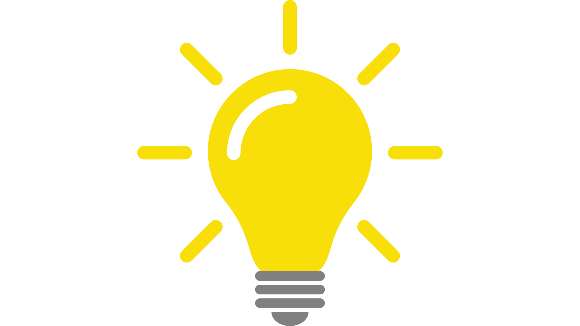 Ví dụ 2: SGK – tr.22
Giải
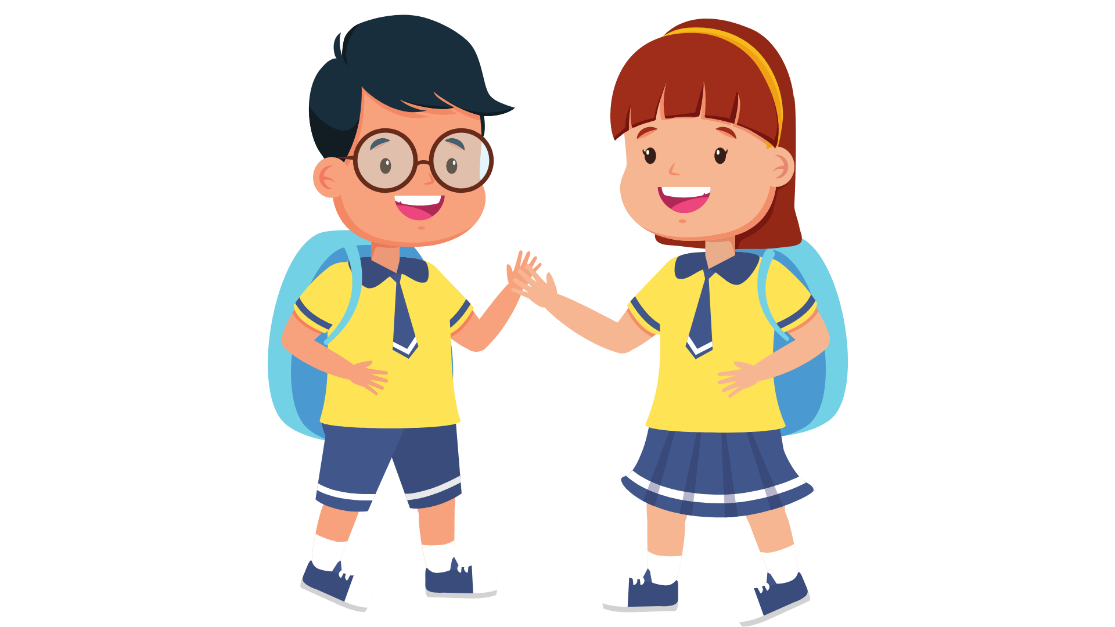 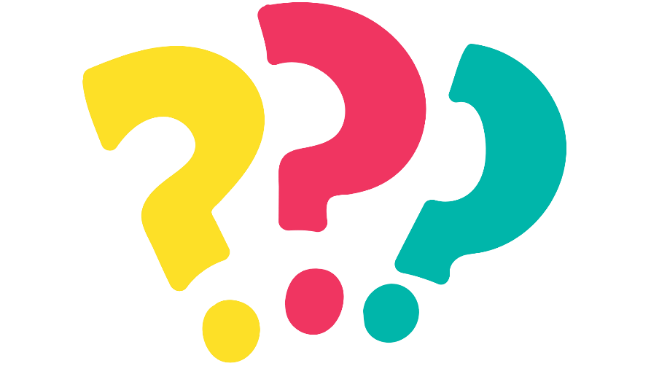 Thực hành 2
Giải
Thực hành 2
Giải
3. CÔNG THỨC BIẾN ĐỔI TÍCH THÀNH TỔNG
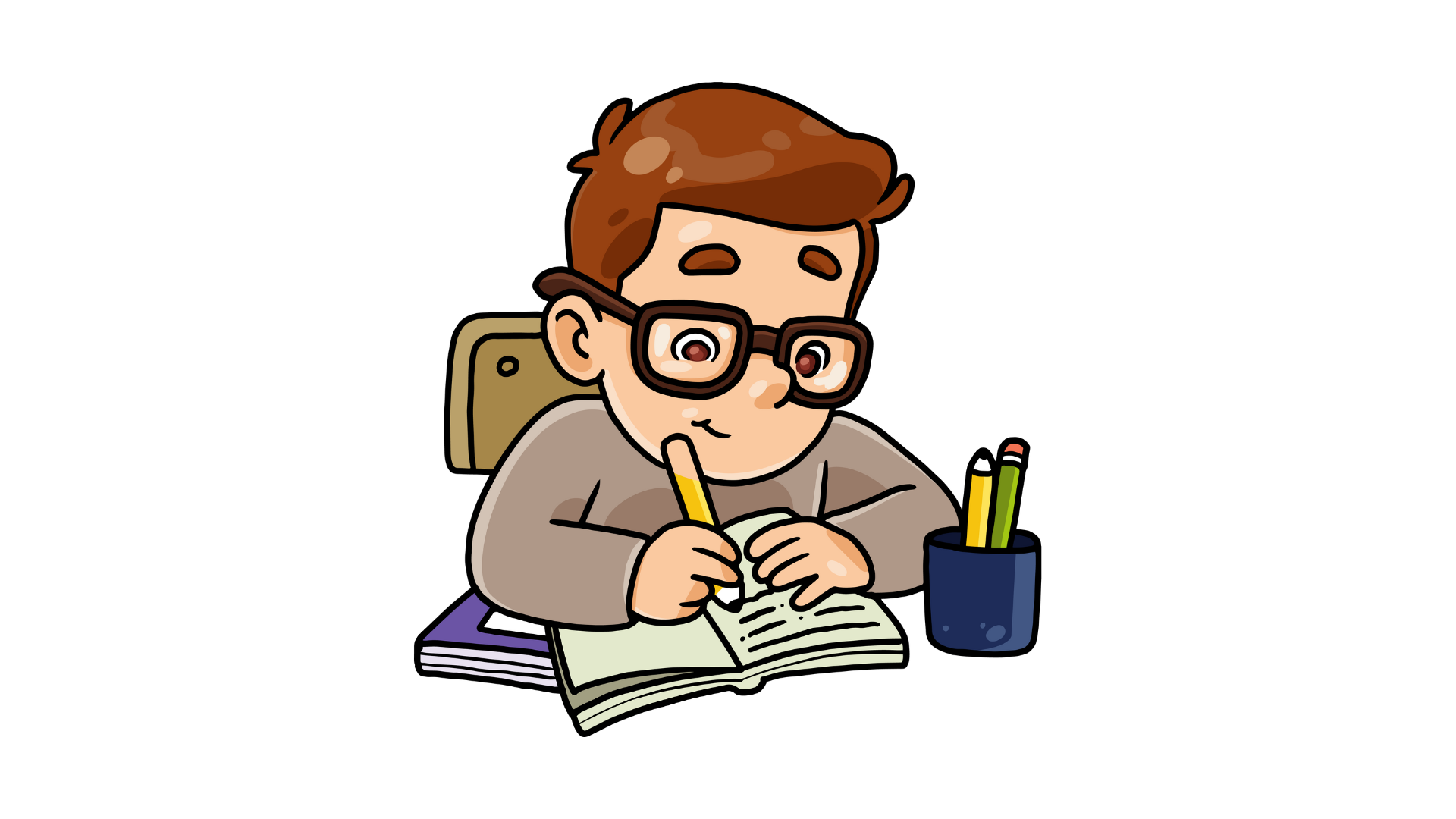 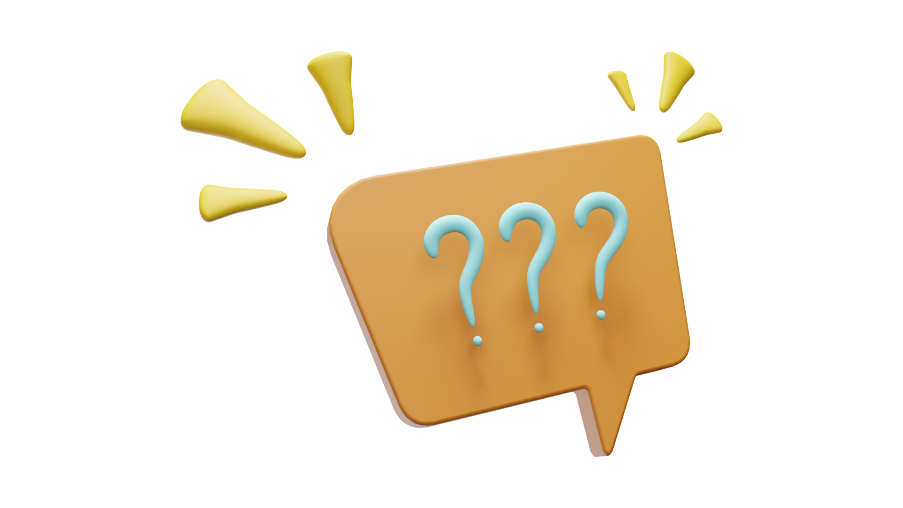 Từ công thức cộng, hãy tính tổng và hiệu
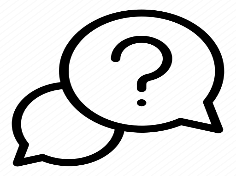 HĐKP3:
Giải
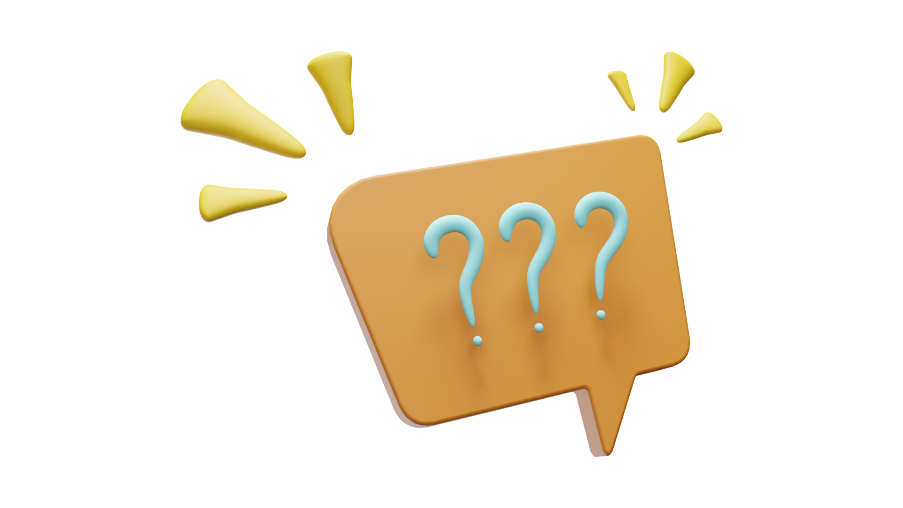 Từ công thức cộng, hãy tính tổng và hiệu
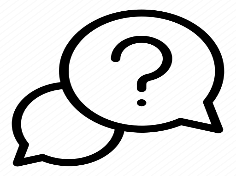 HĐKP3:
Giải
KẾT LUẬN
Công thức biến đổi tích thành tổng
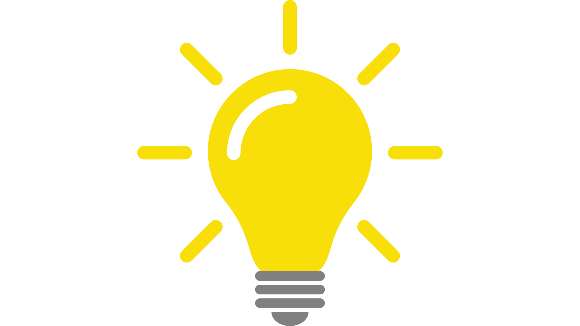 Ví dụ 3: SGK – tr.22
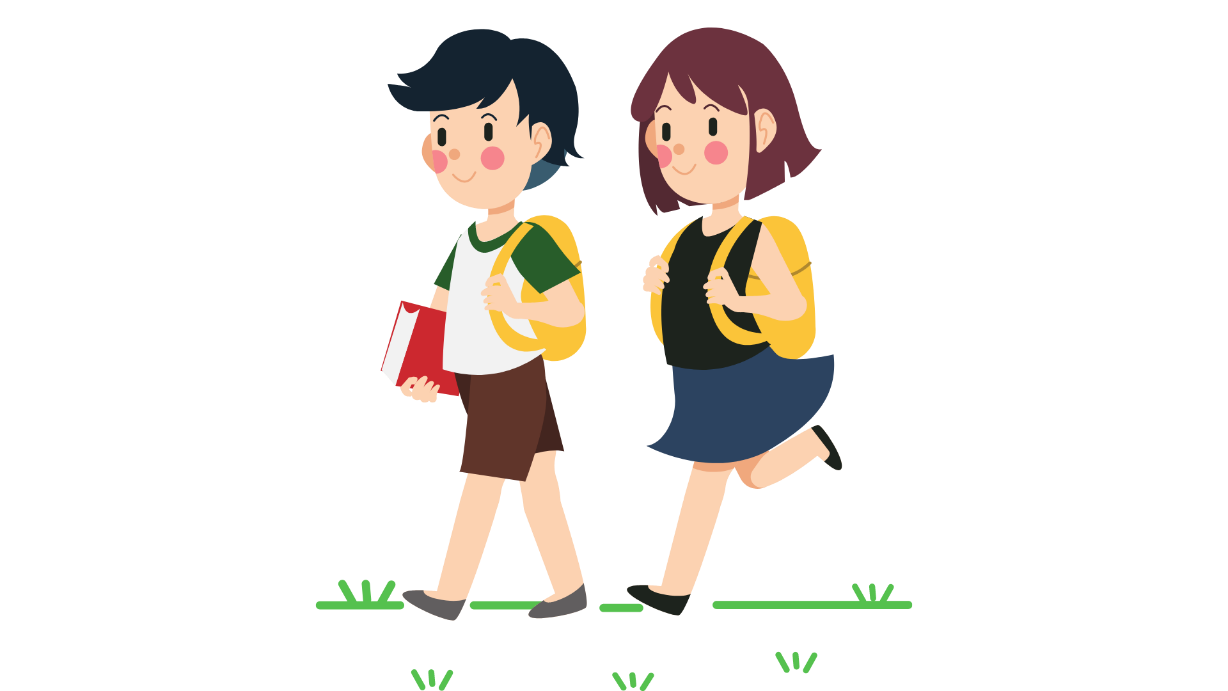 Giải
Thực hành 3
Giải
Thực hành 3
Giải
4. CÔNG THỨC BIẾN ĐỔI TỔNG THÀNH TÍCH
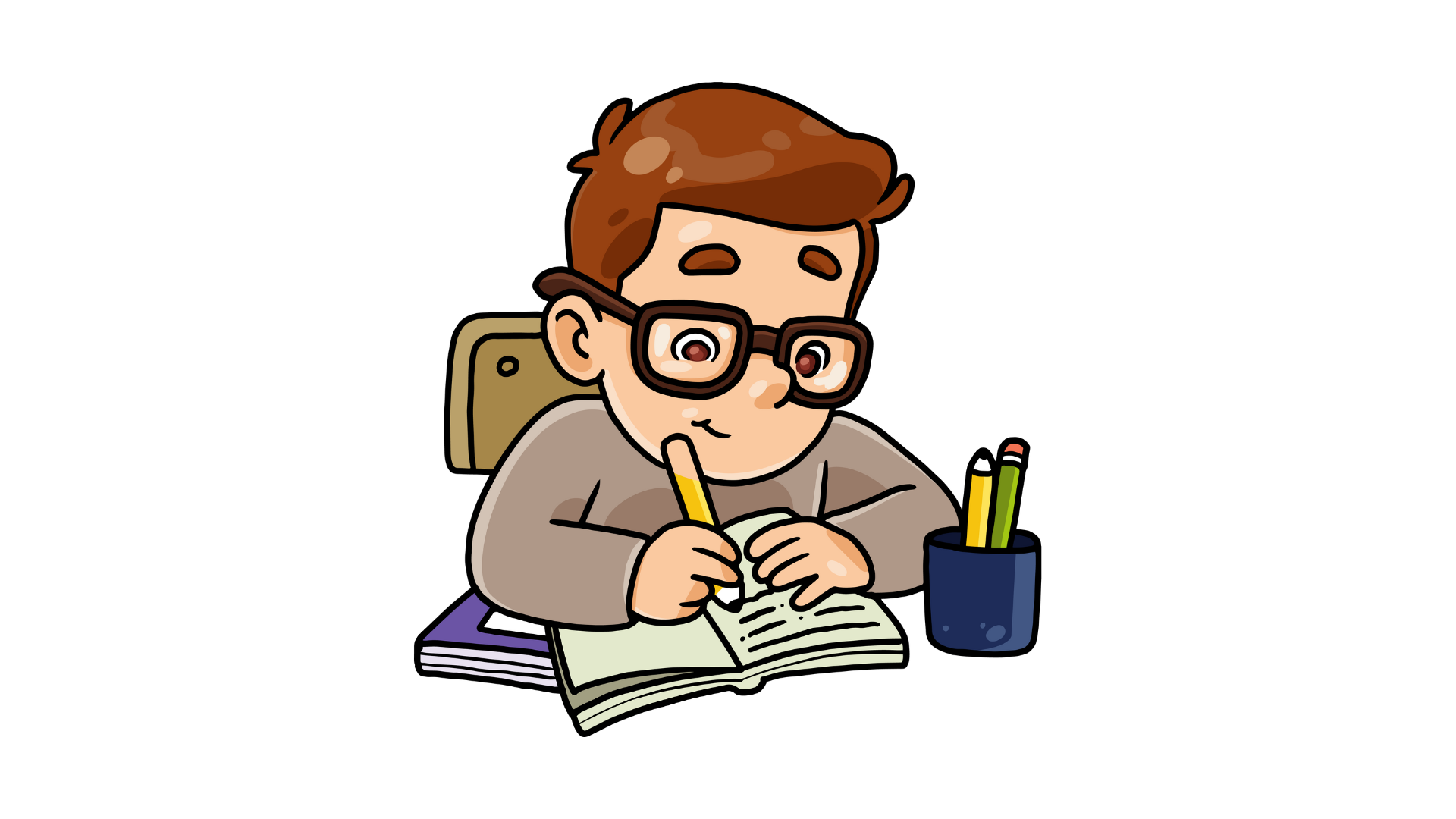 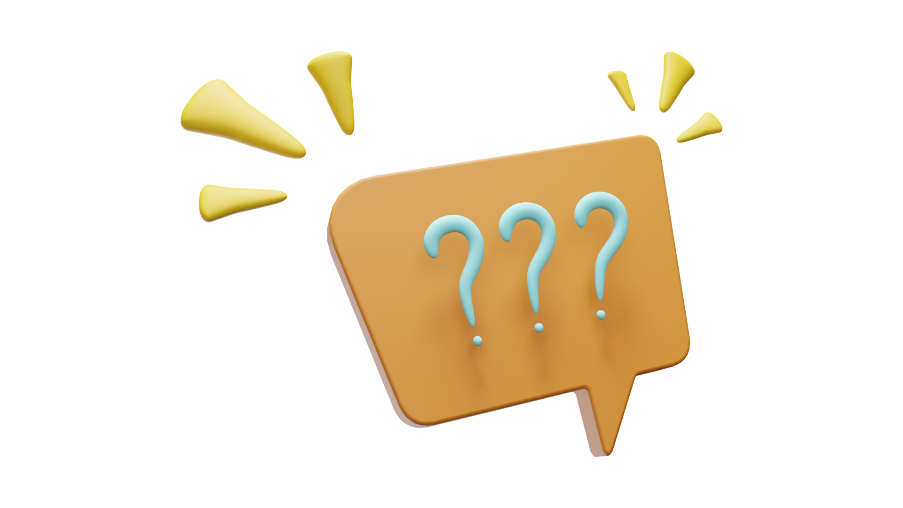 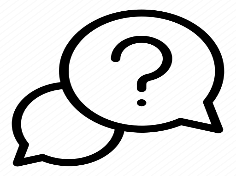 HĐKP4:
Giải
KẾT LUẬN
Công thức biến đổi tổng thành tích
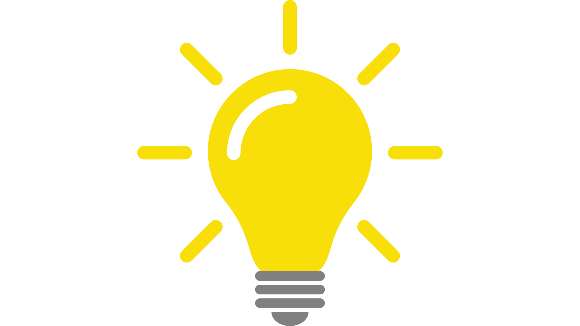 Tính
Ví dụ 4: SGK – tr.23
Giải
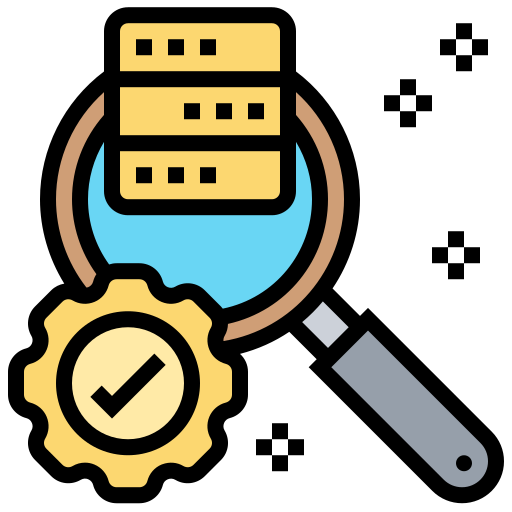 Thực hành 4
Tính
Giải
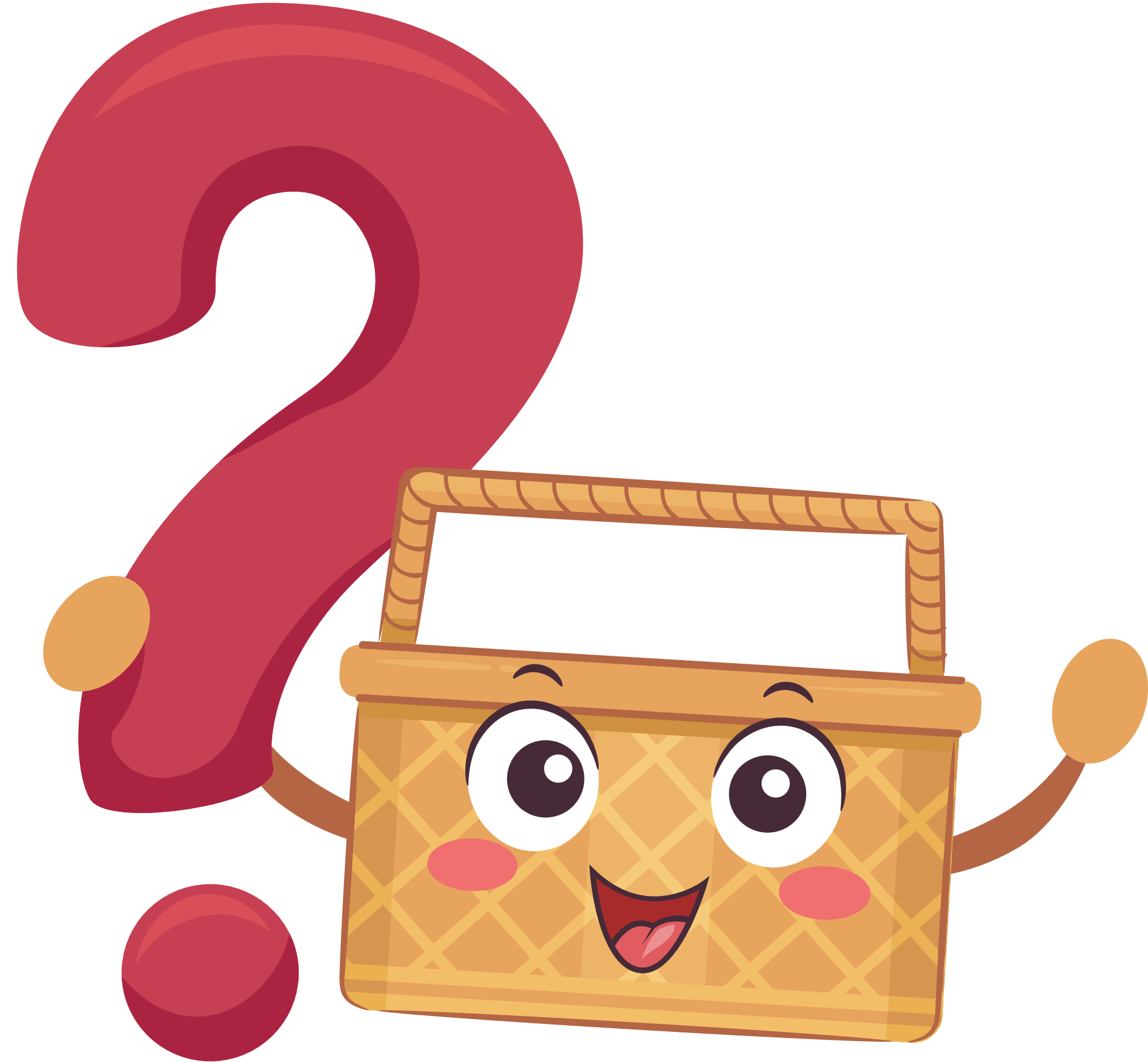 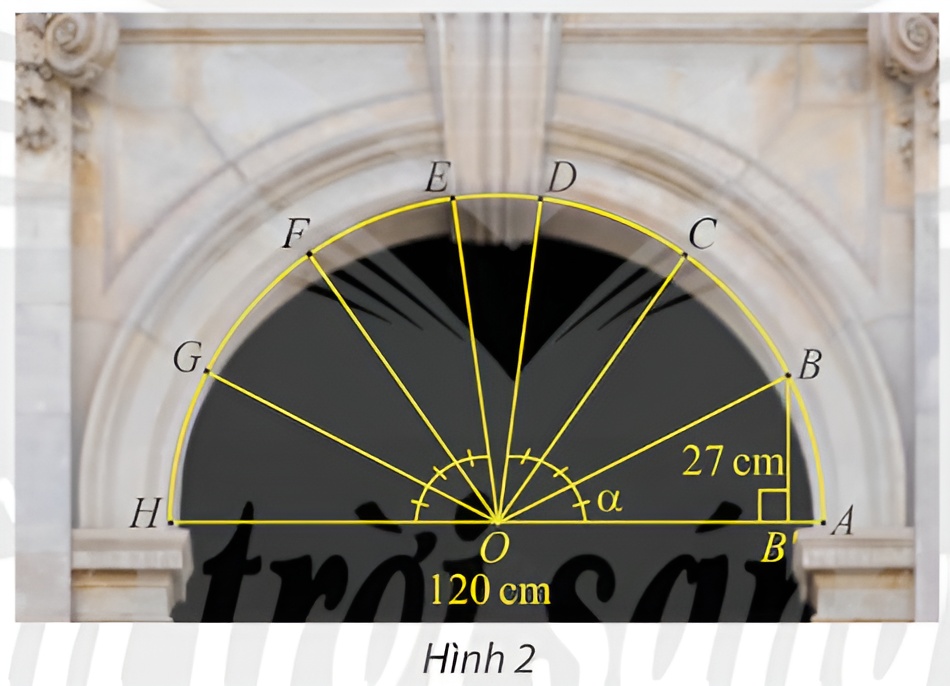 Vận dụng
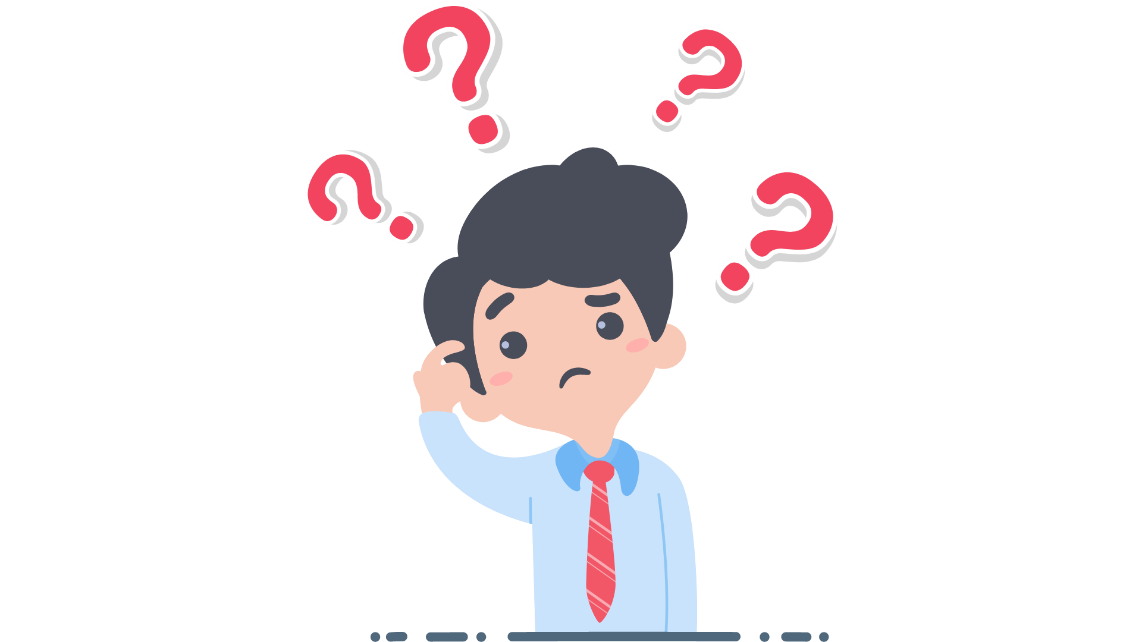 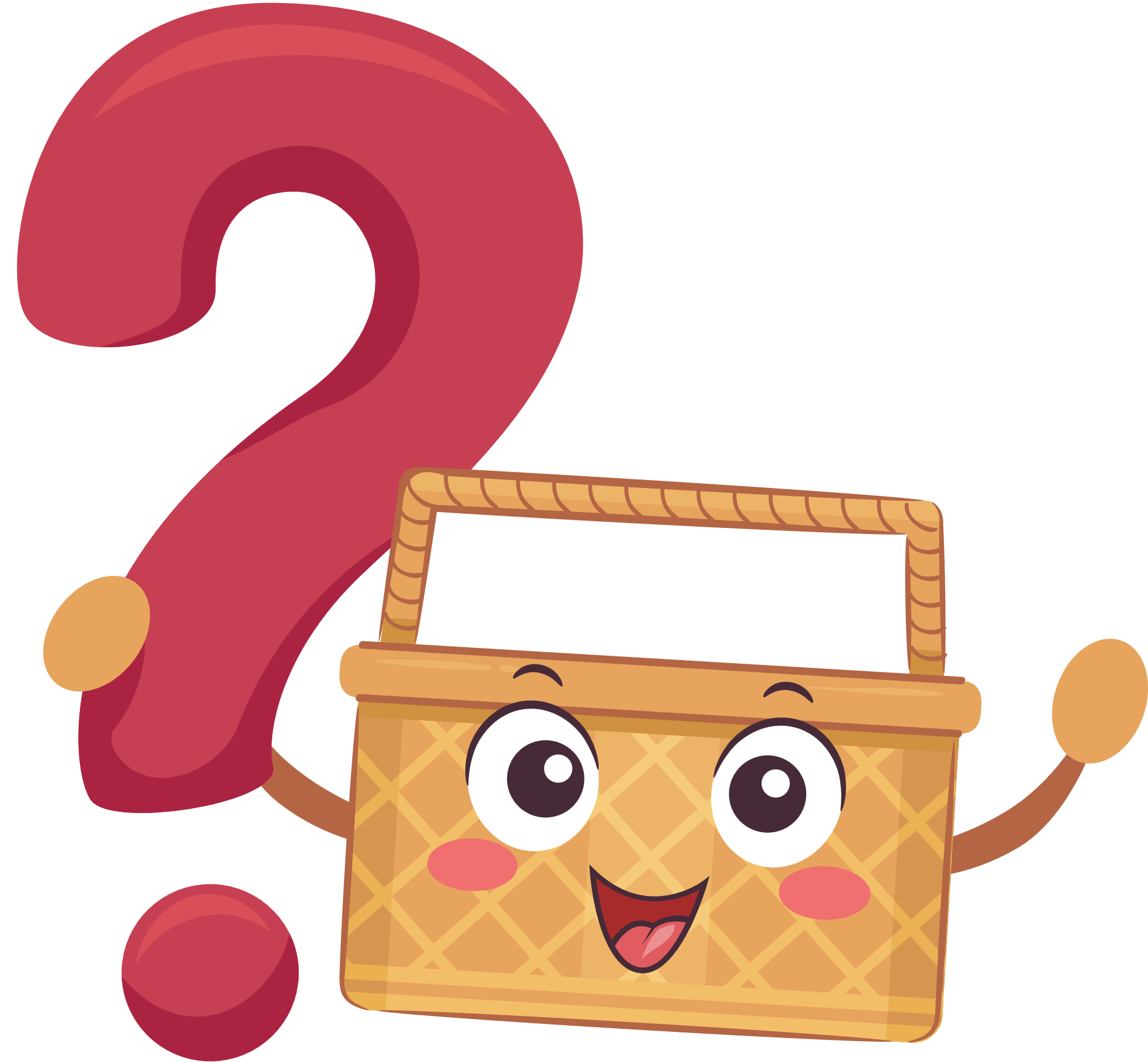 Giải
Vận dụng
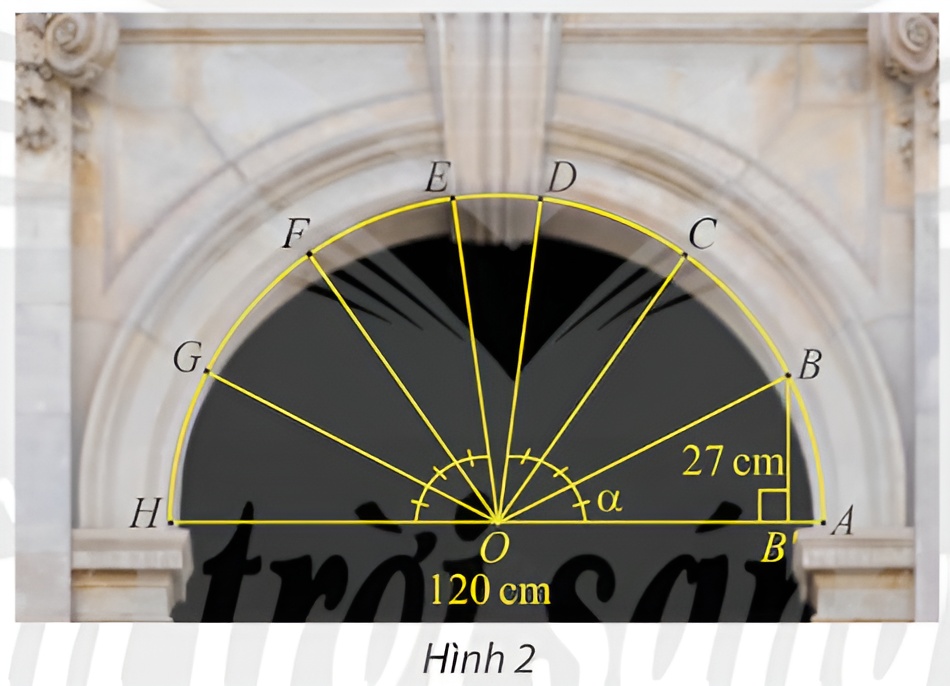 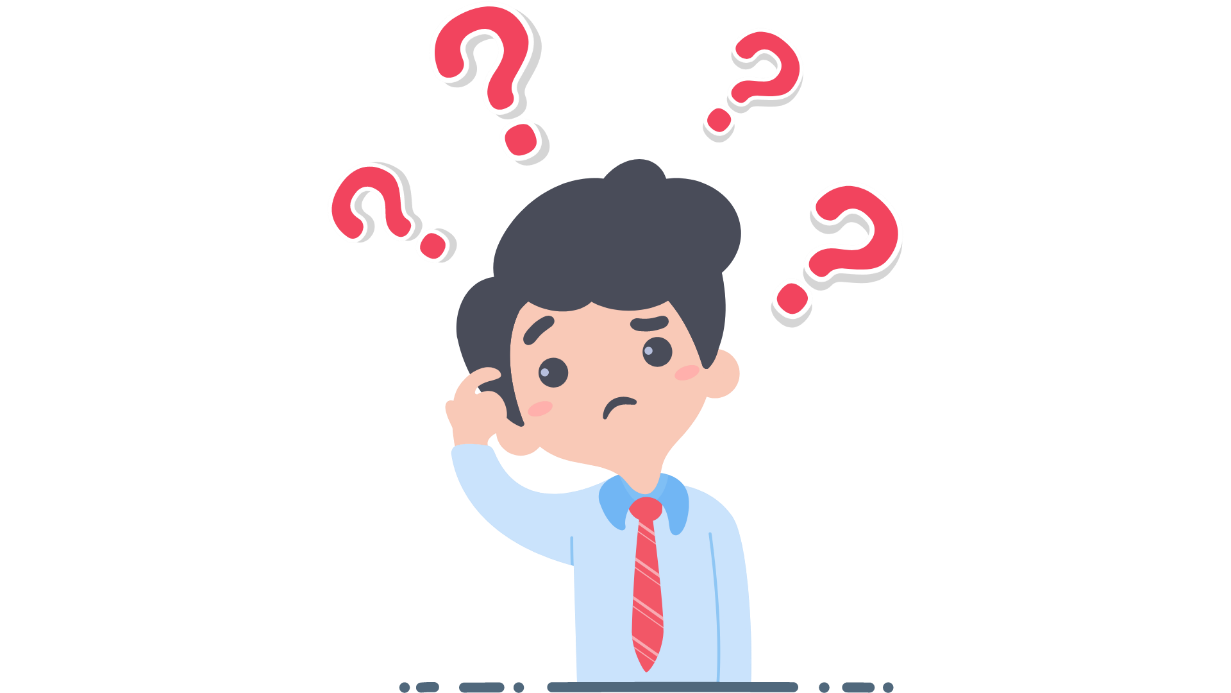 1
LUYỆN TẬP
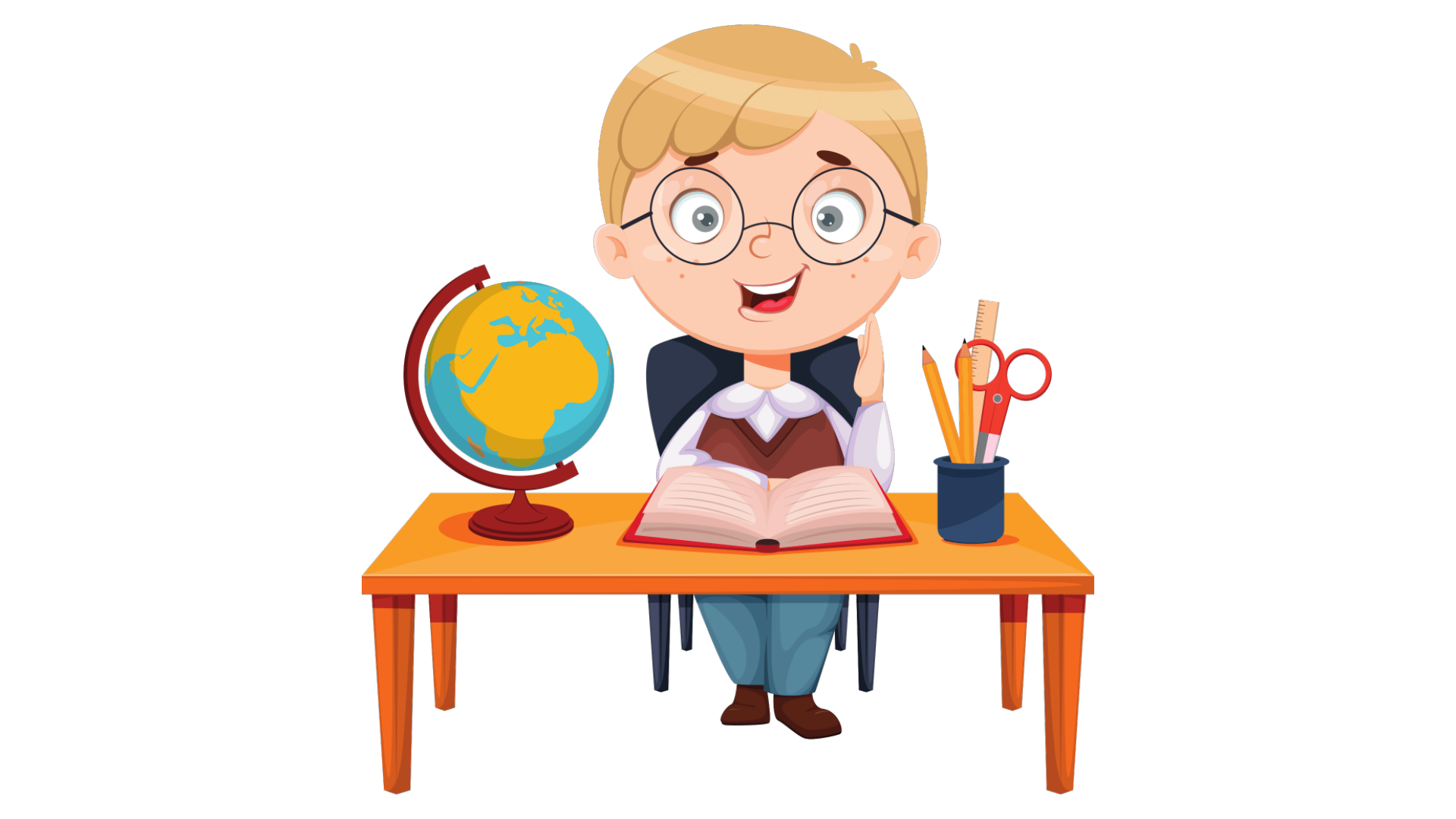 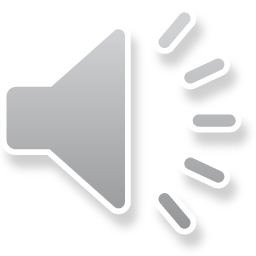 NHÀ SƯU TẬP ĐẠI DƯƠNG
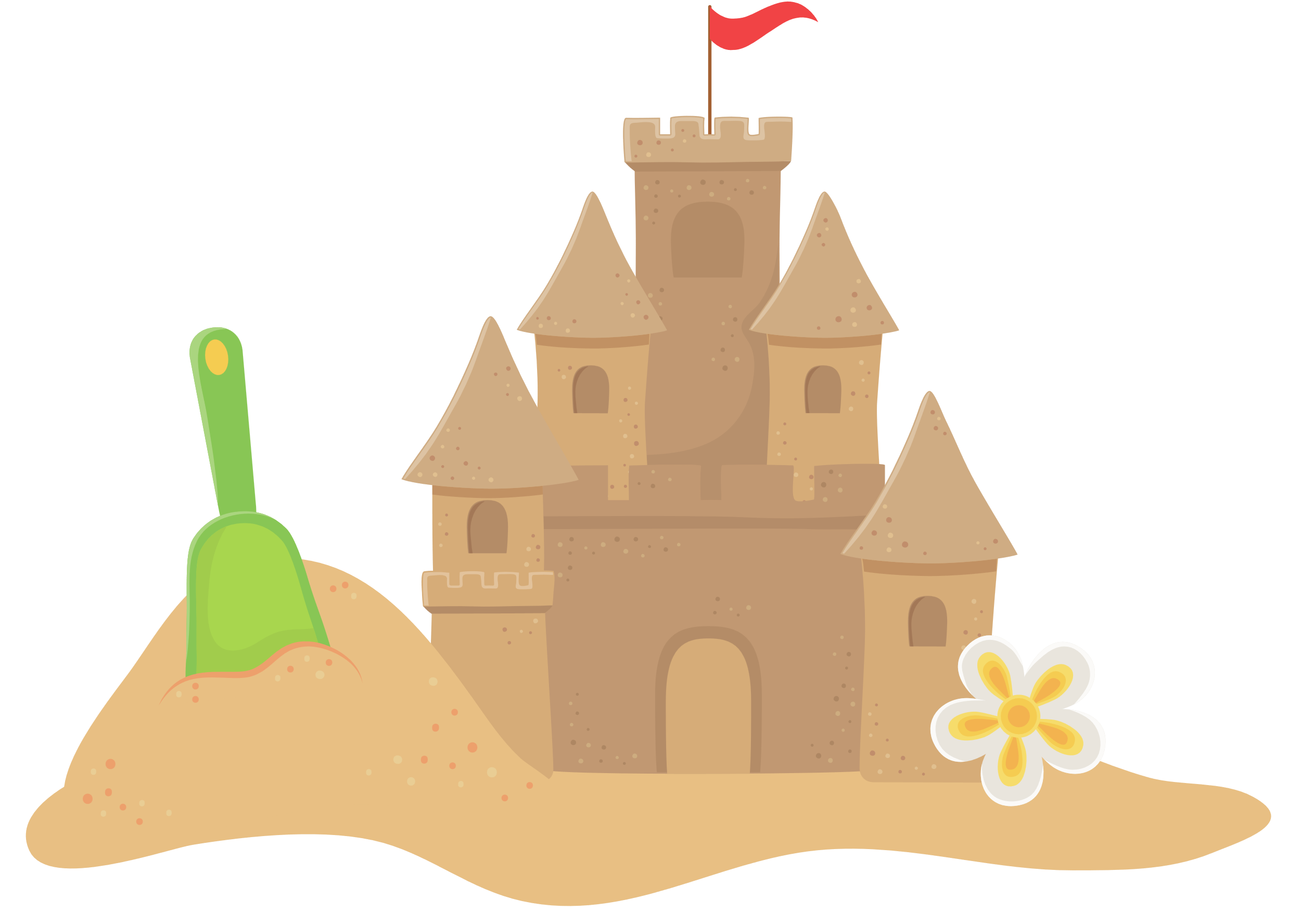 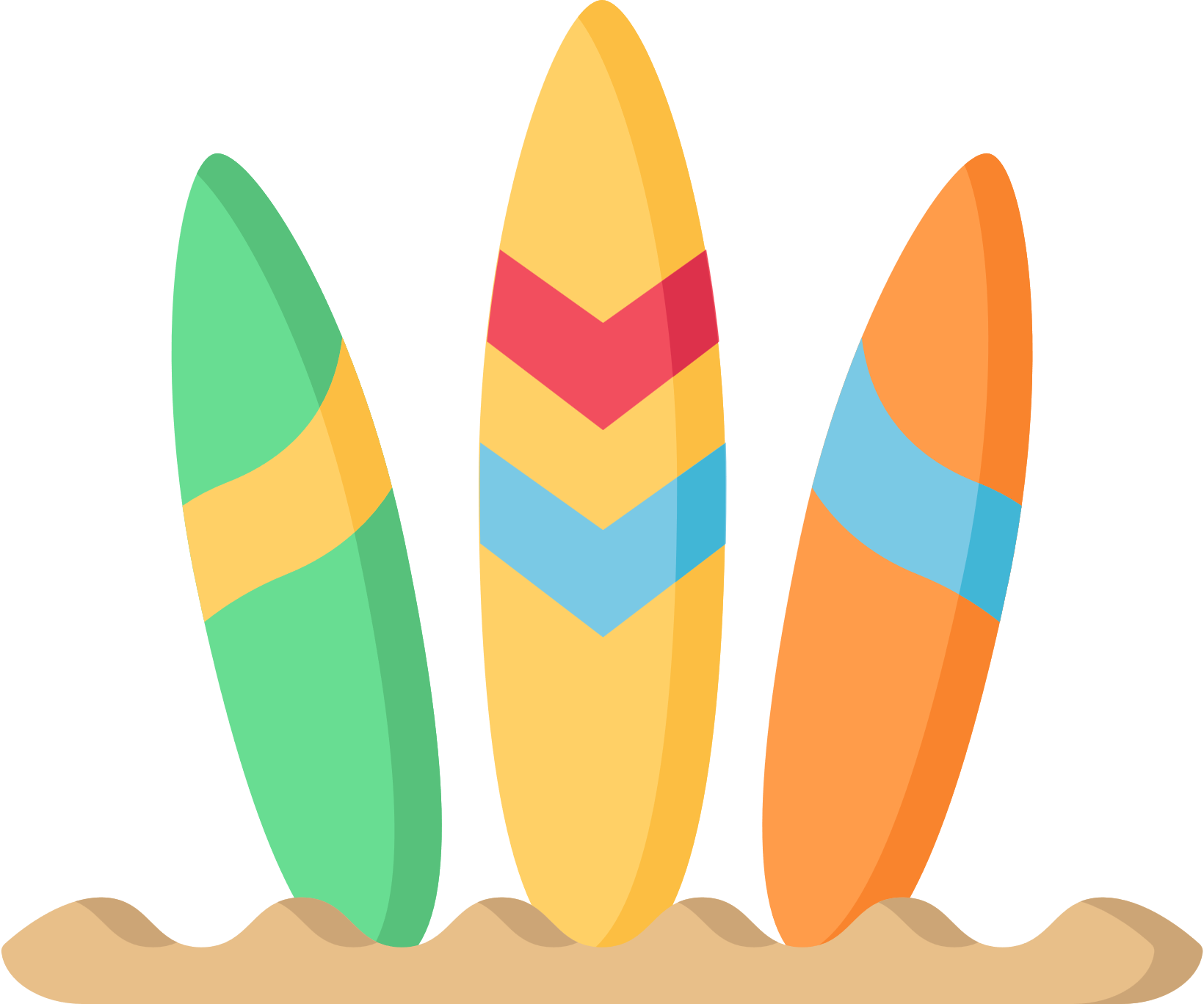 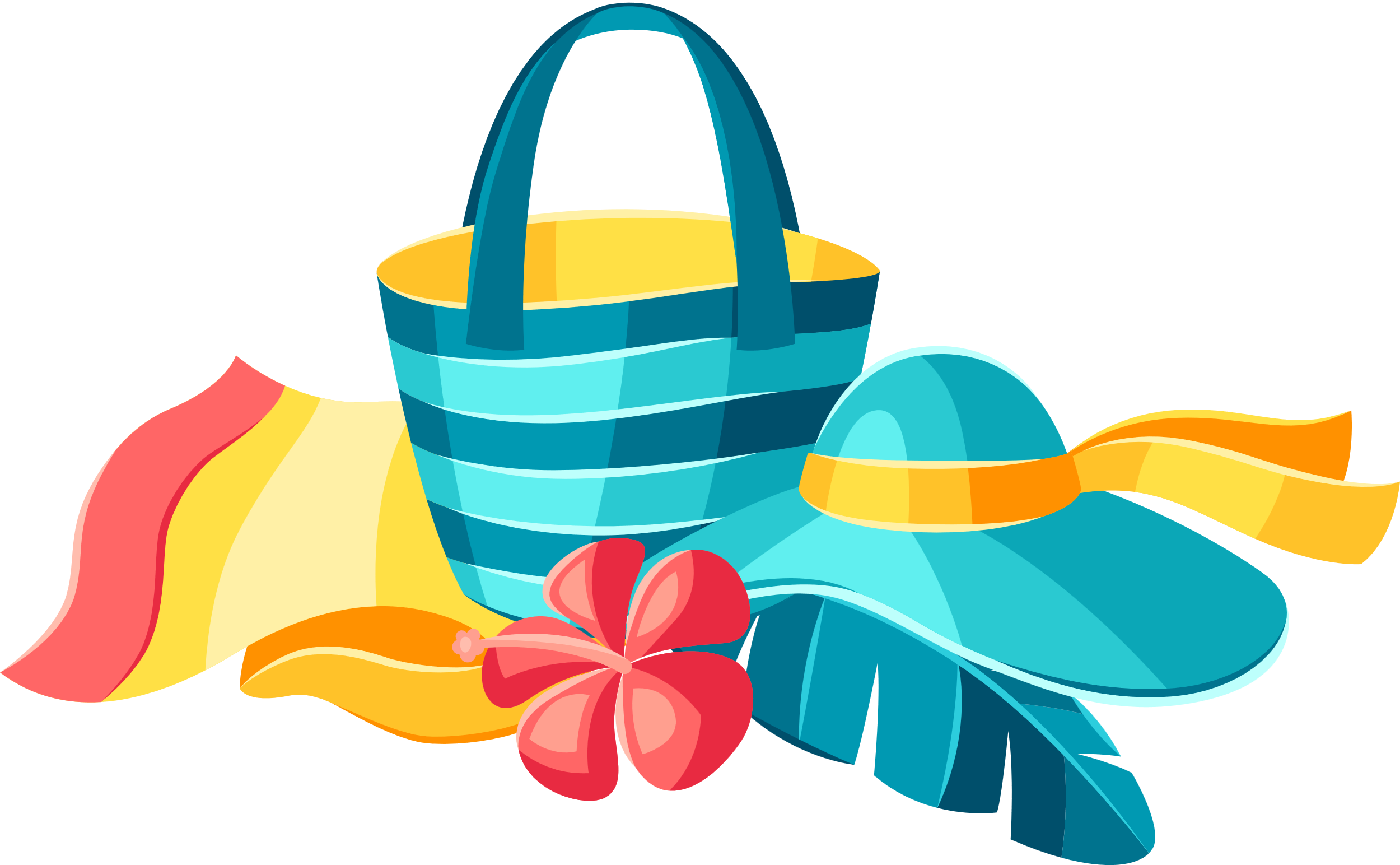 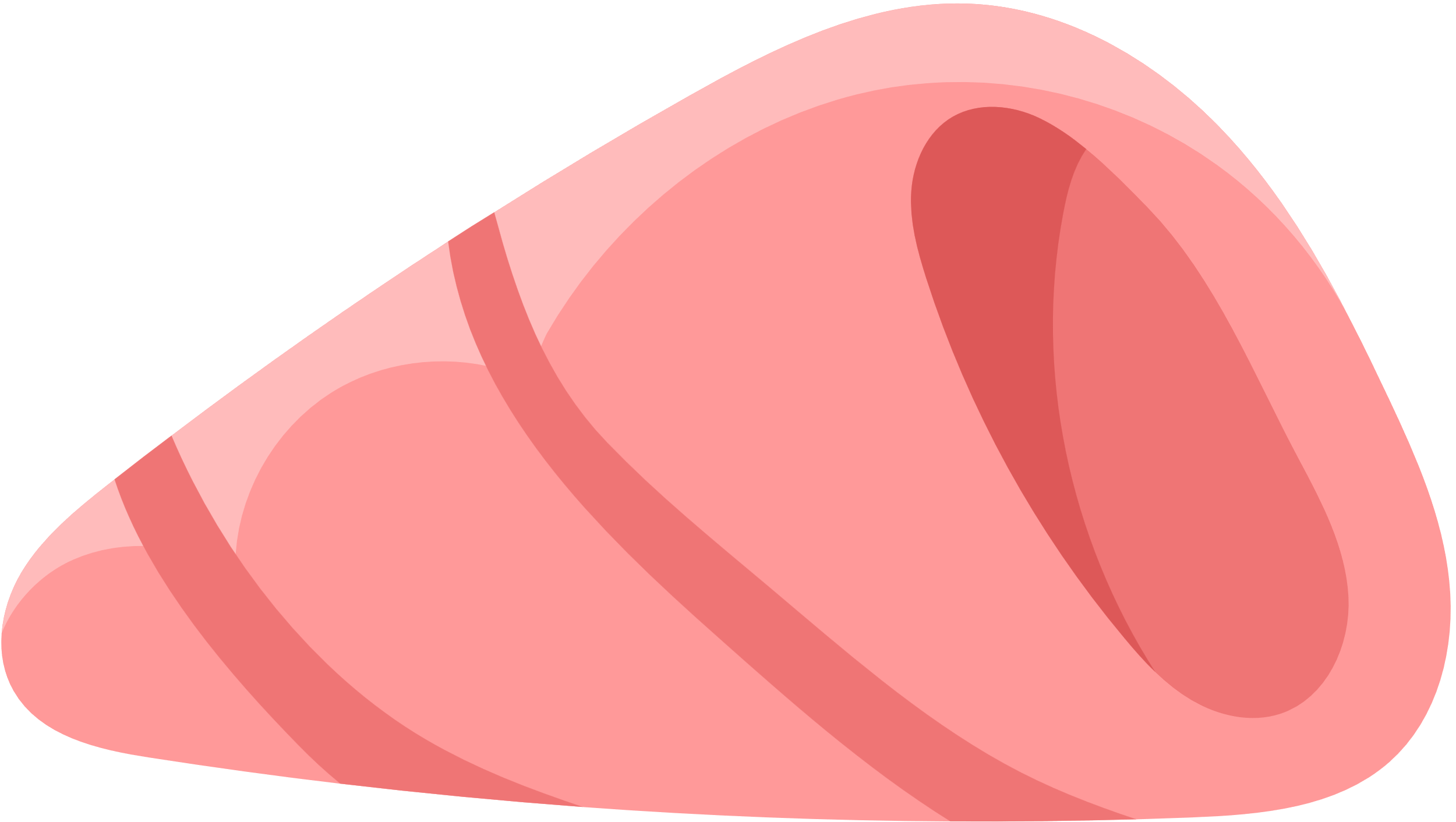 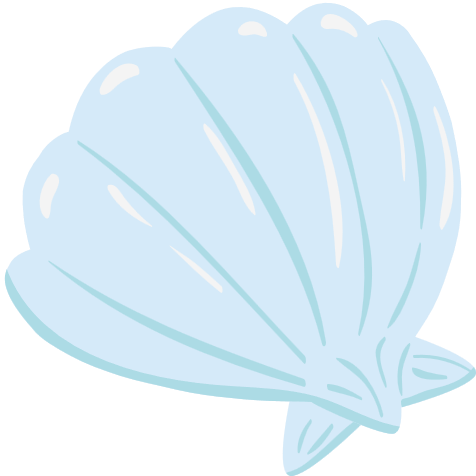 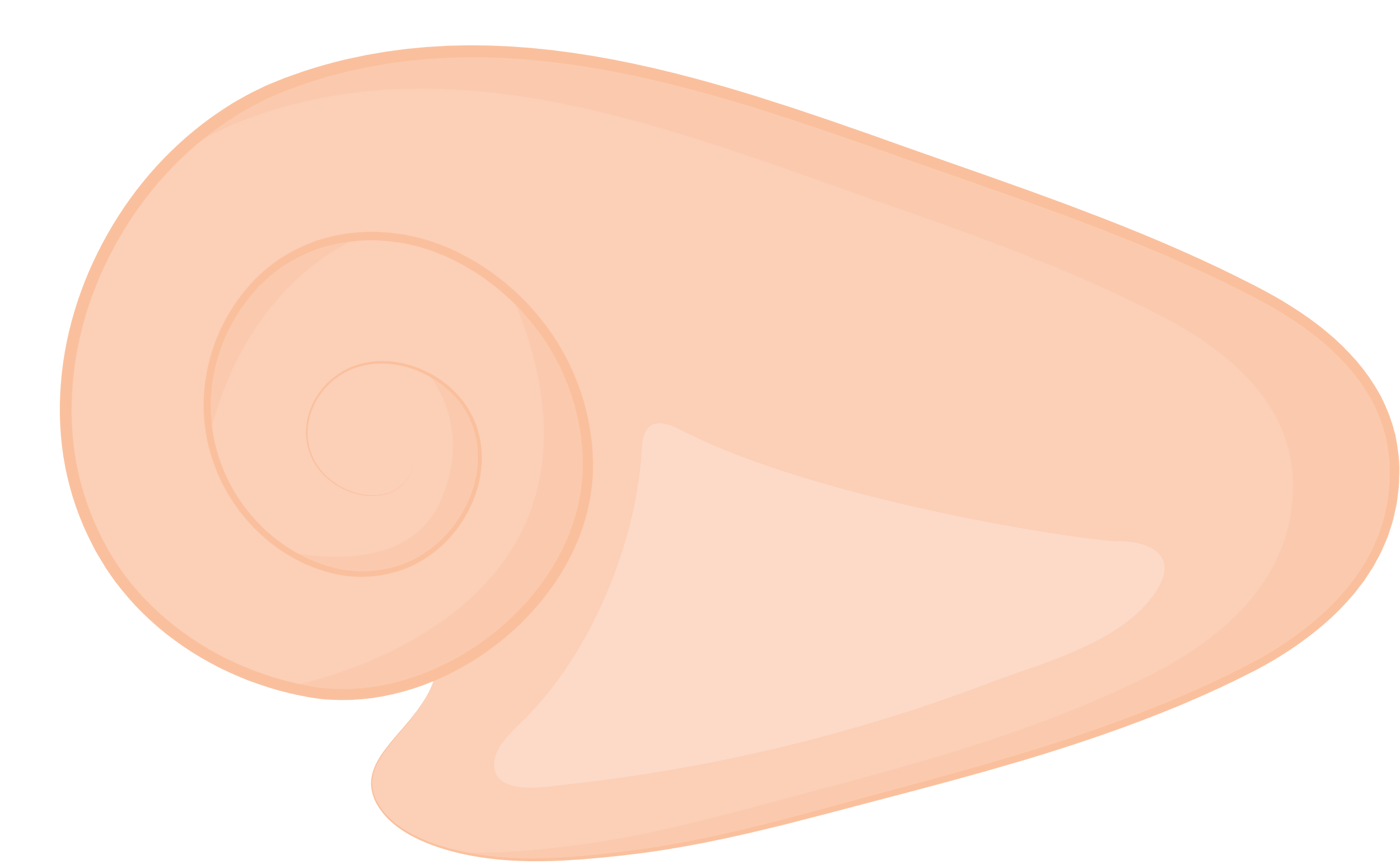 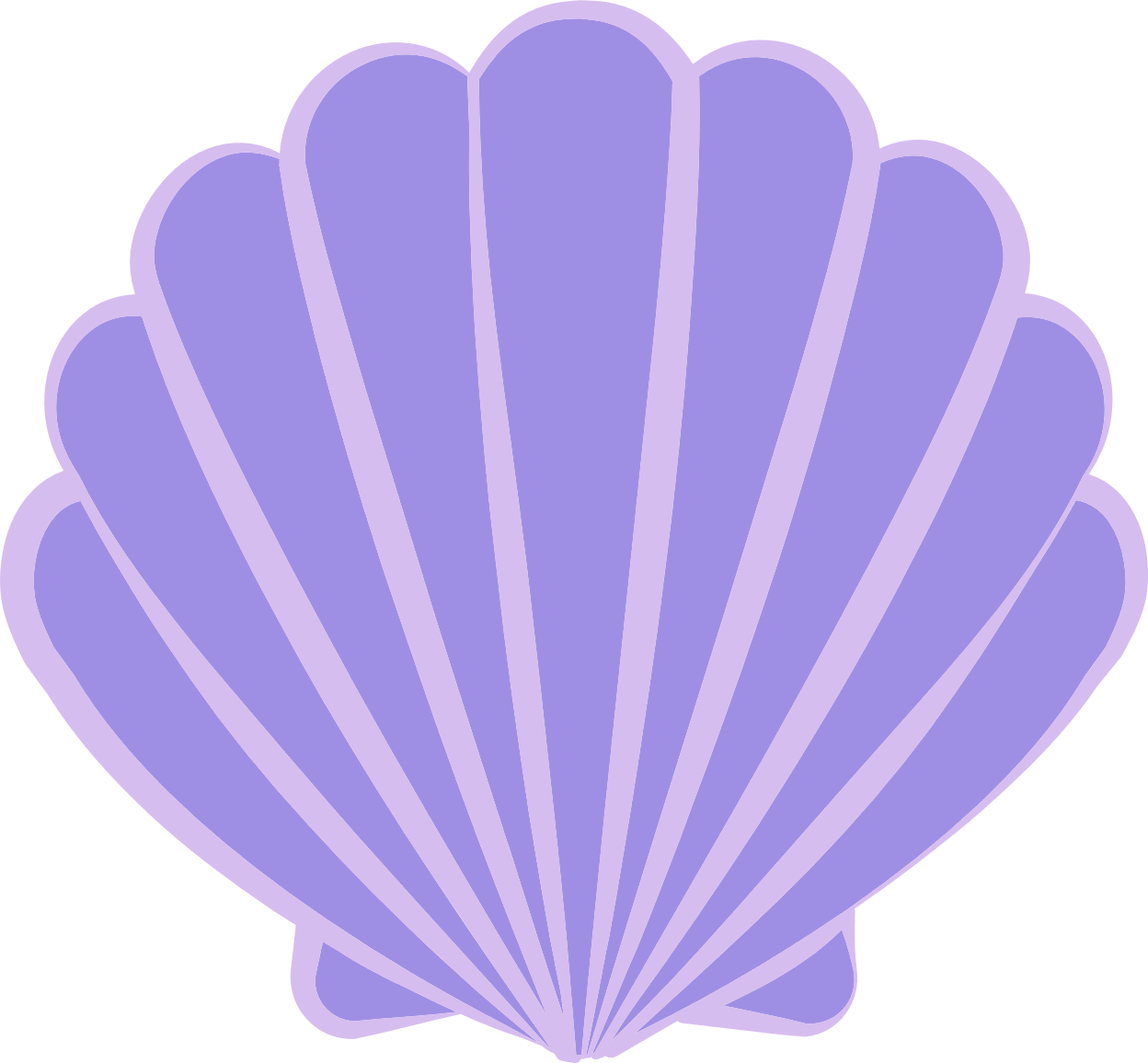 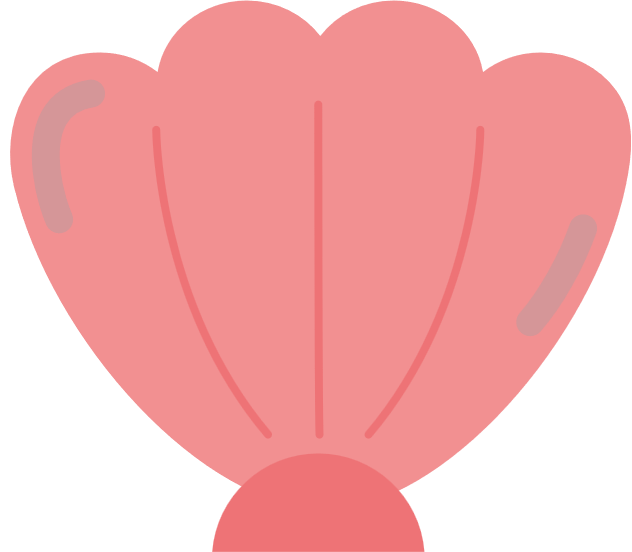 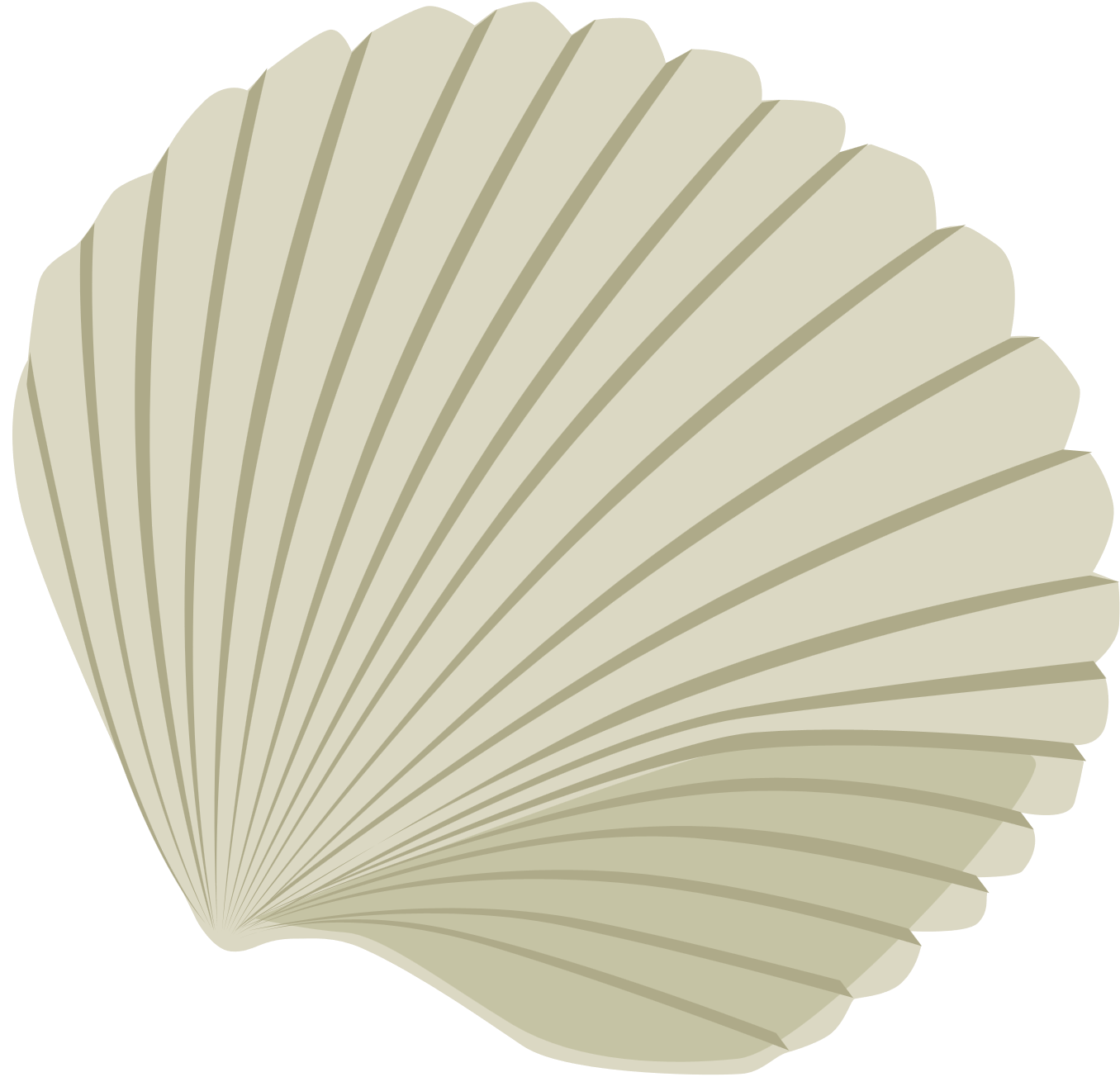 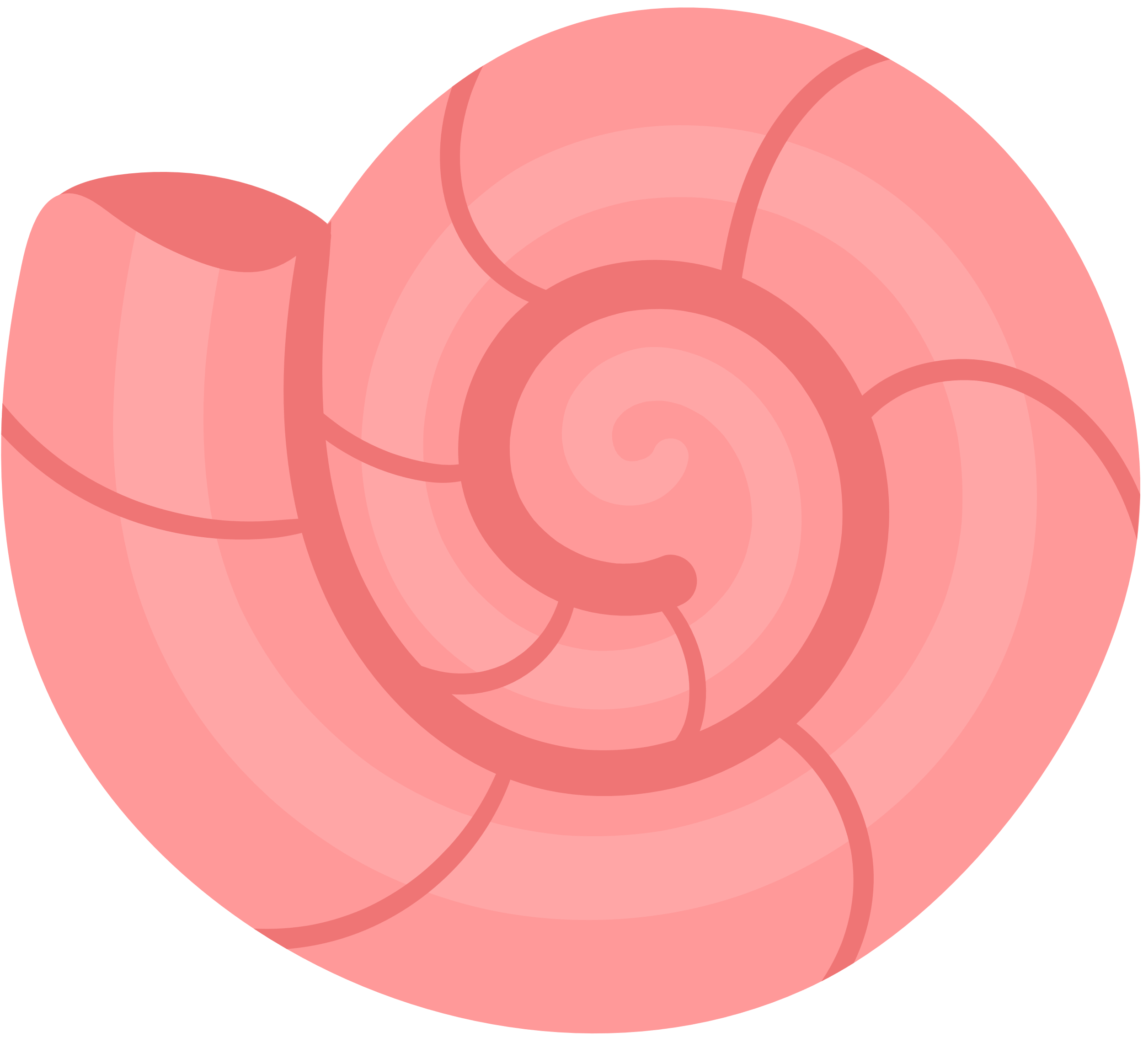 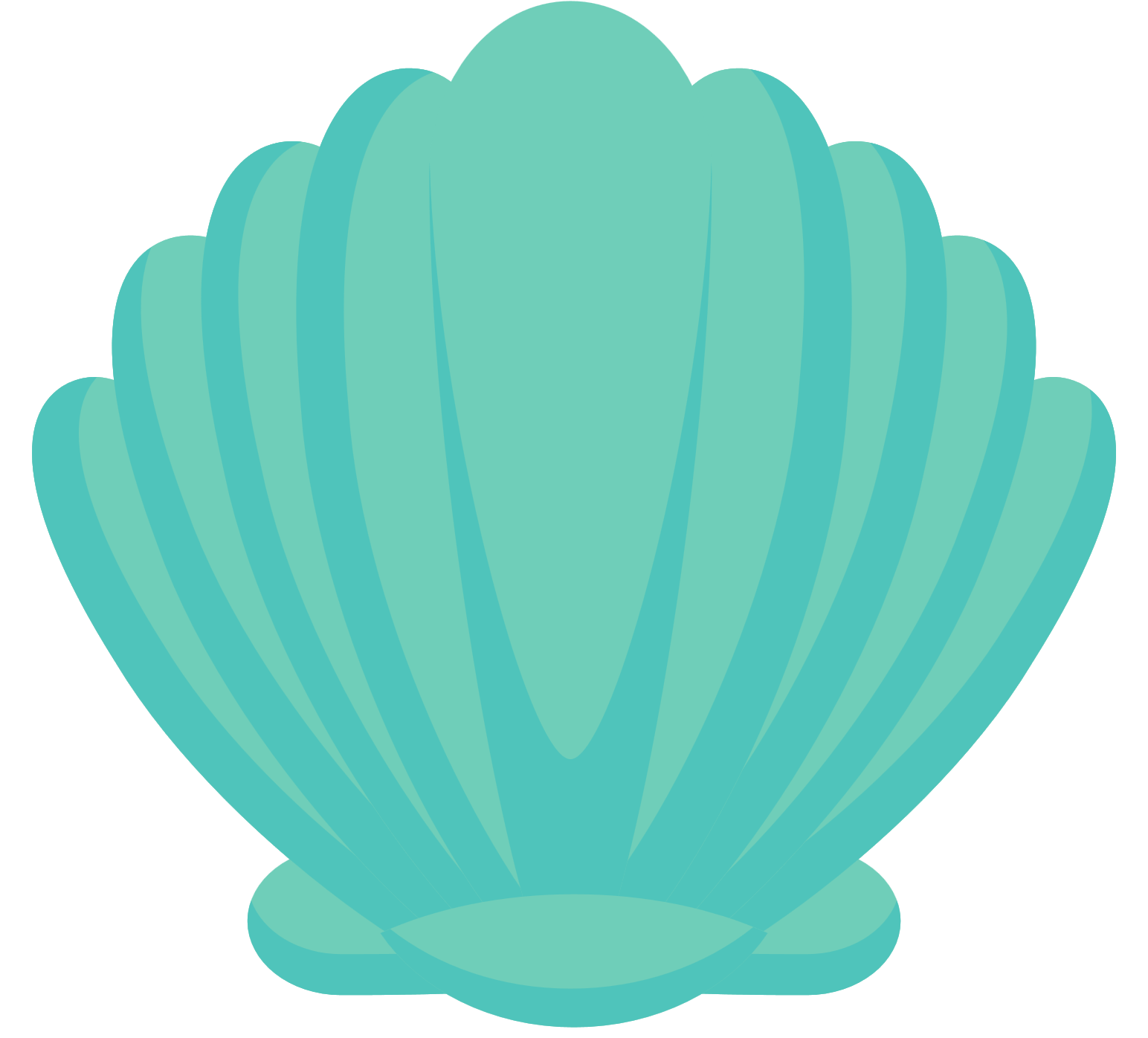 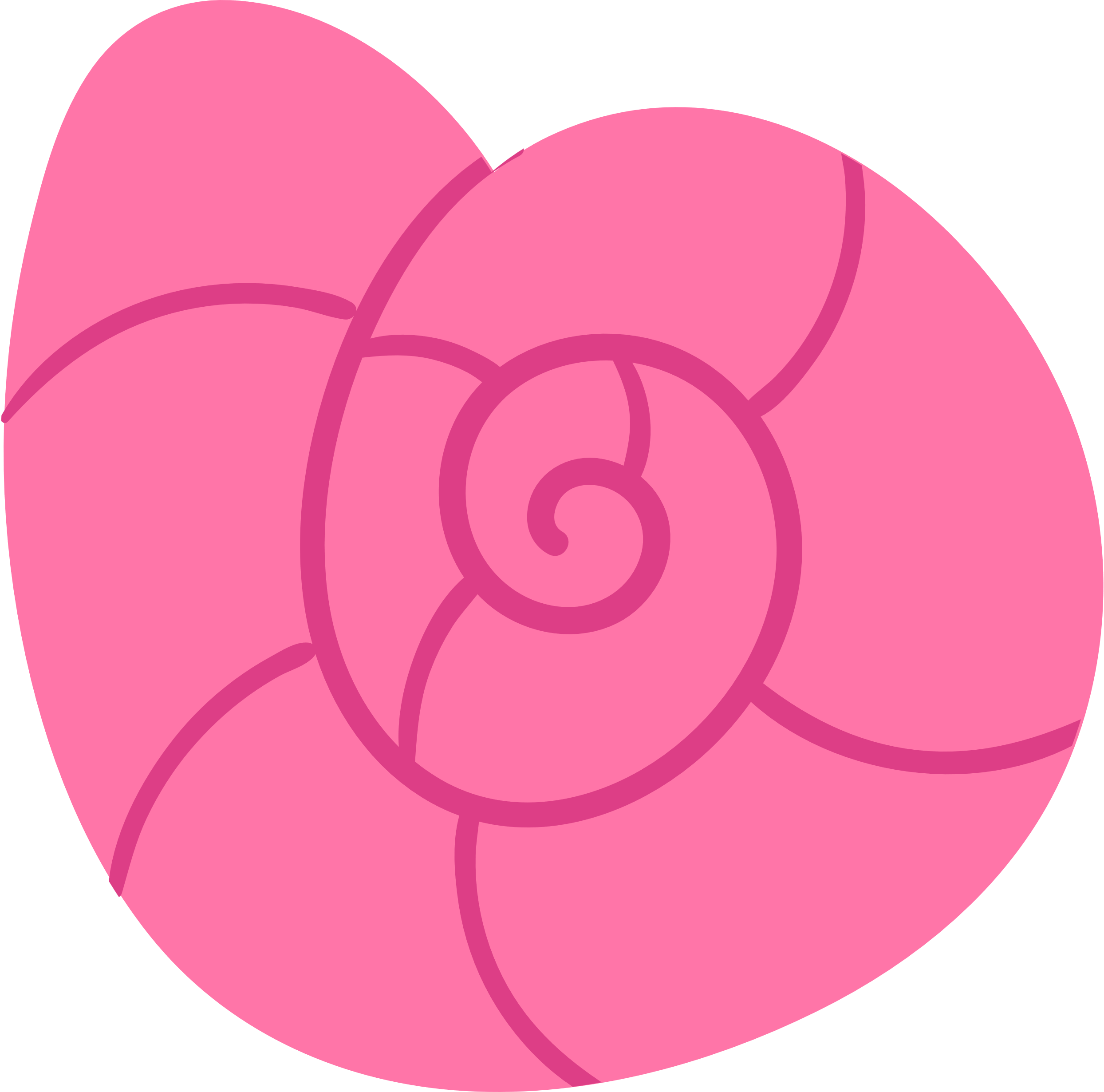 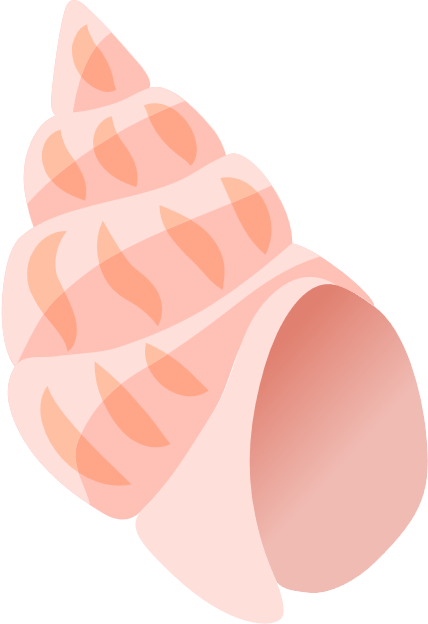 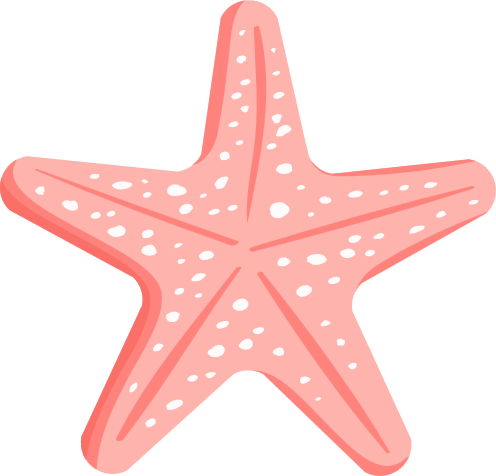 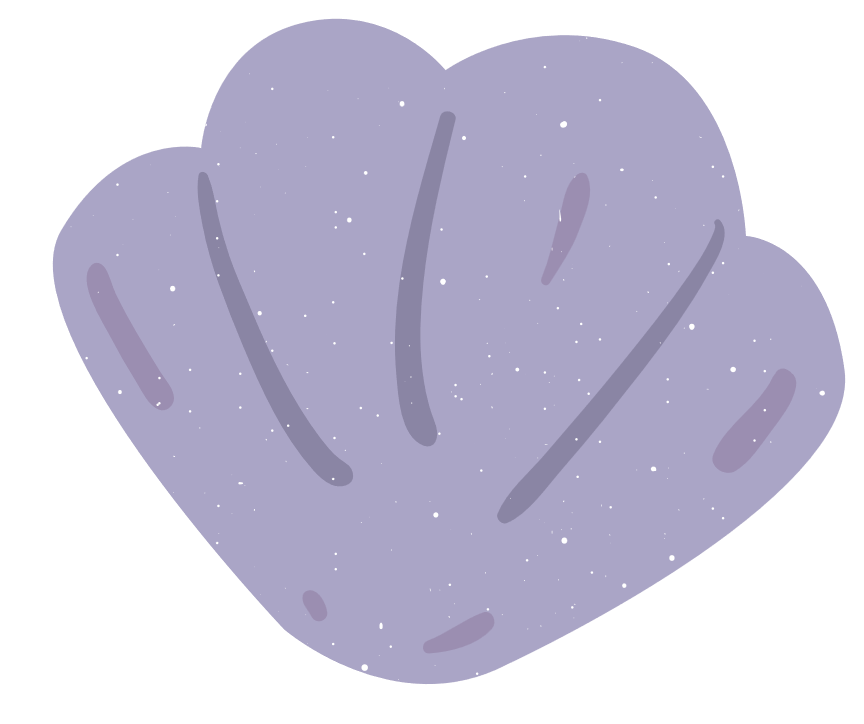 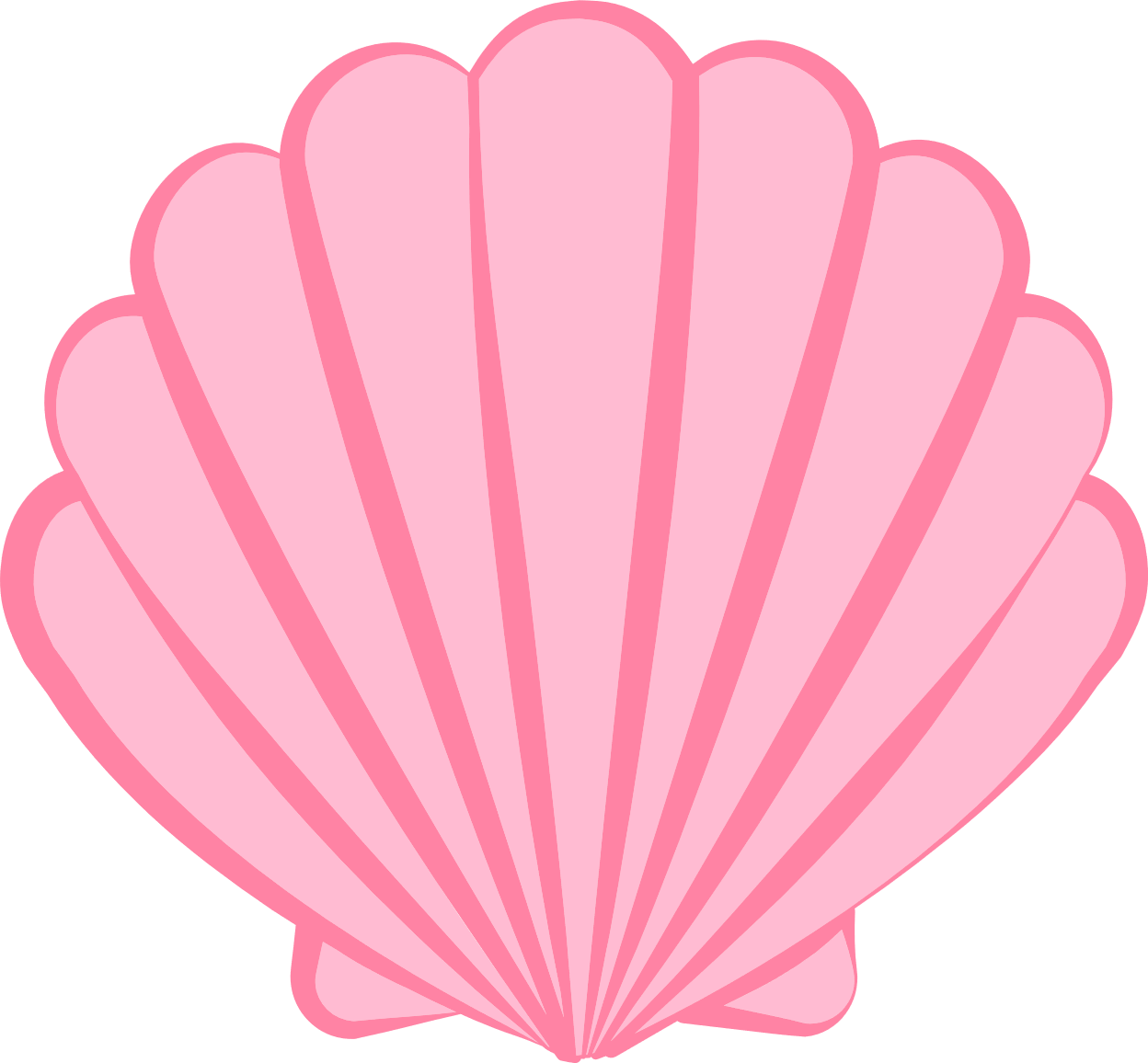 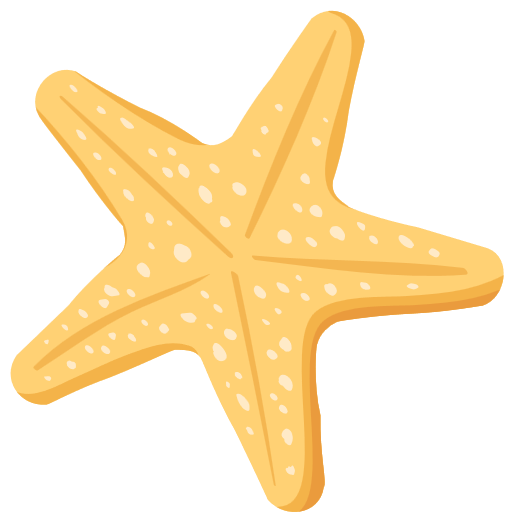 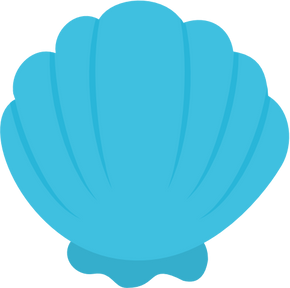 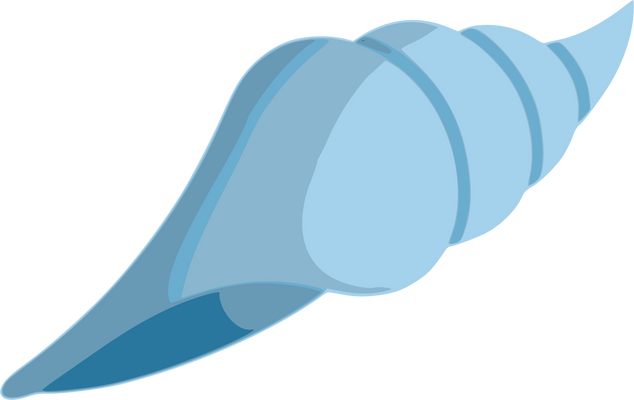 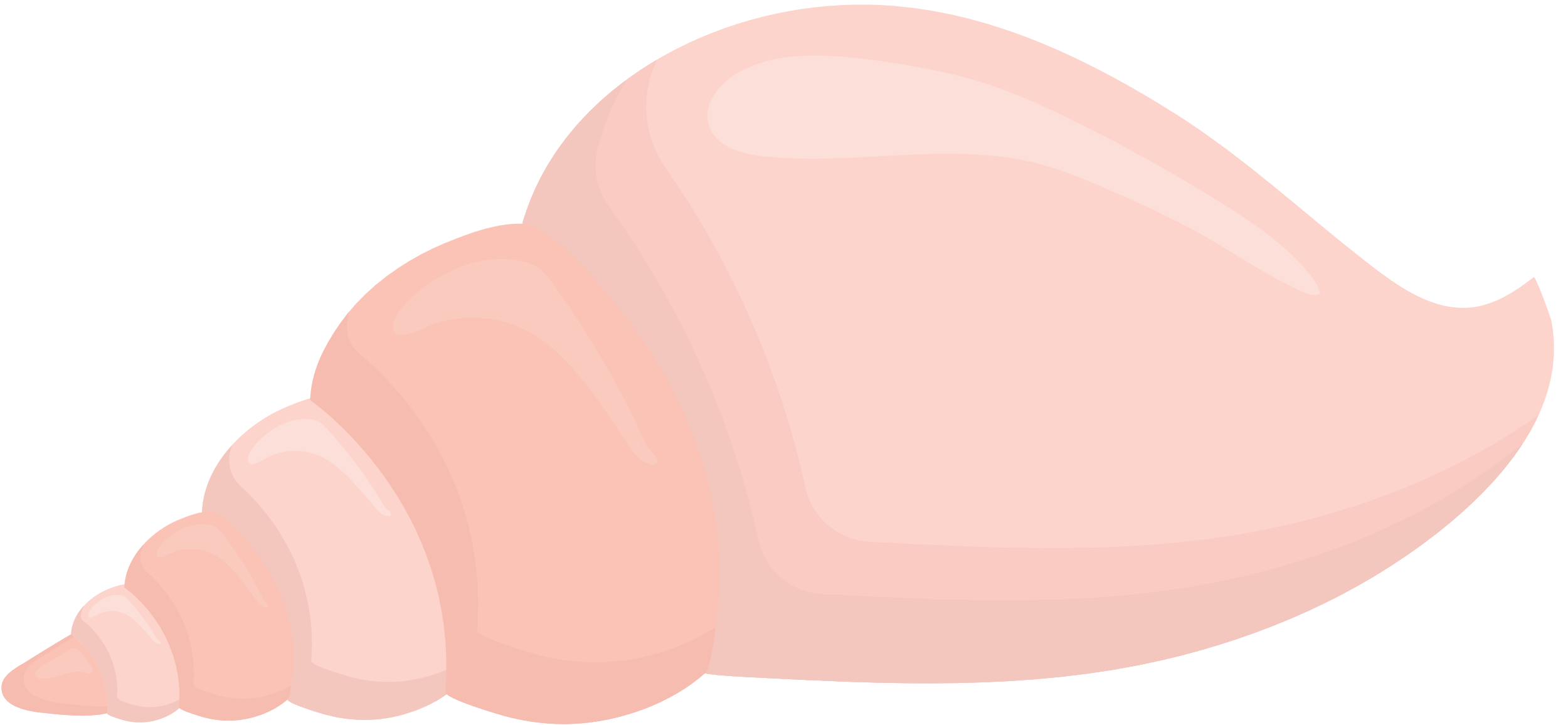 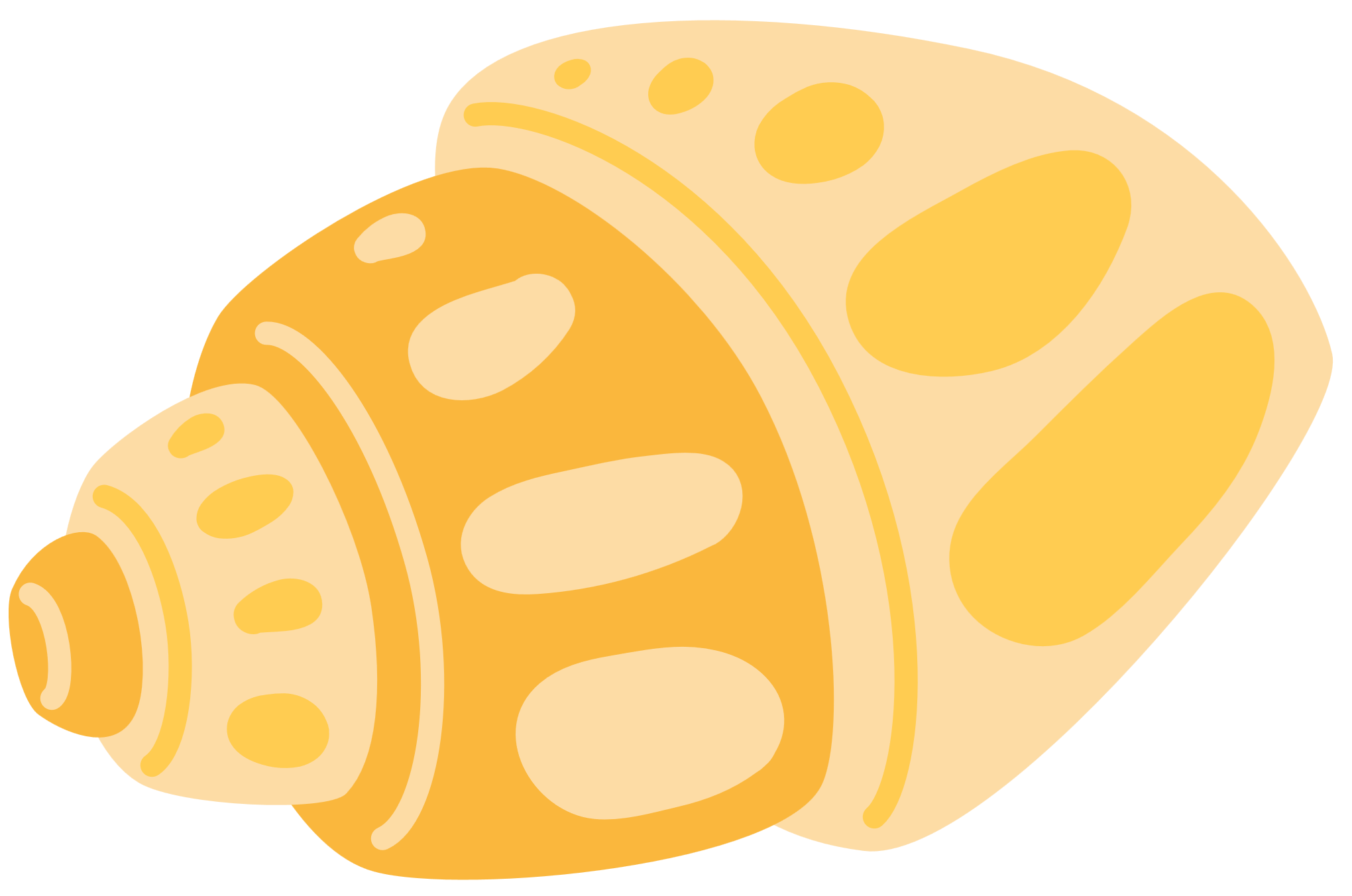 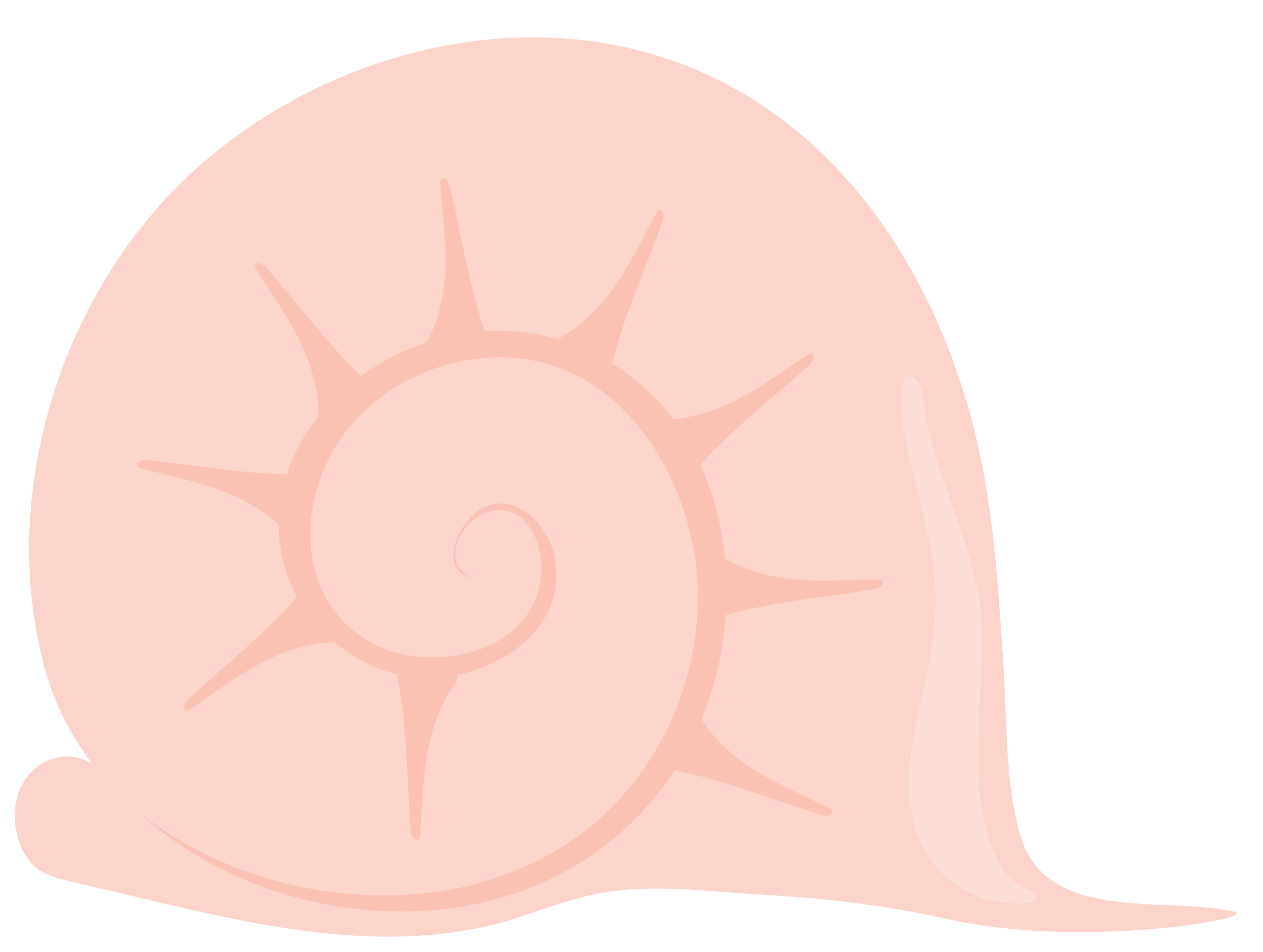 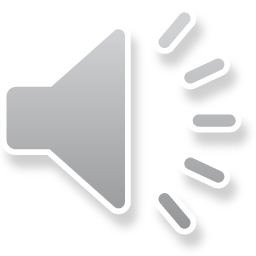 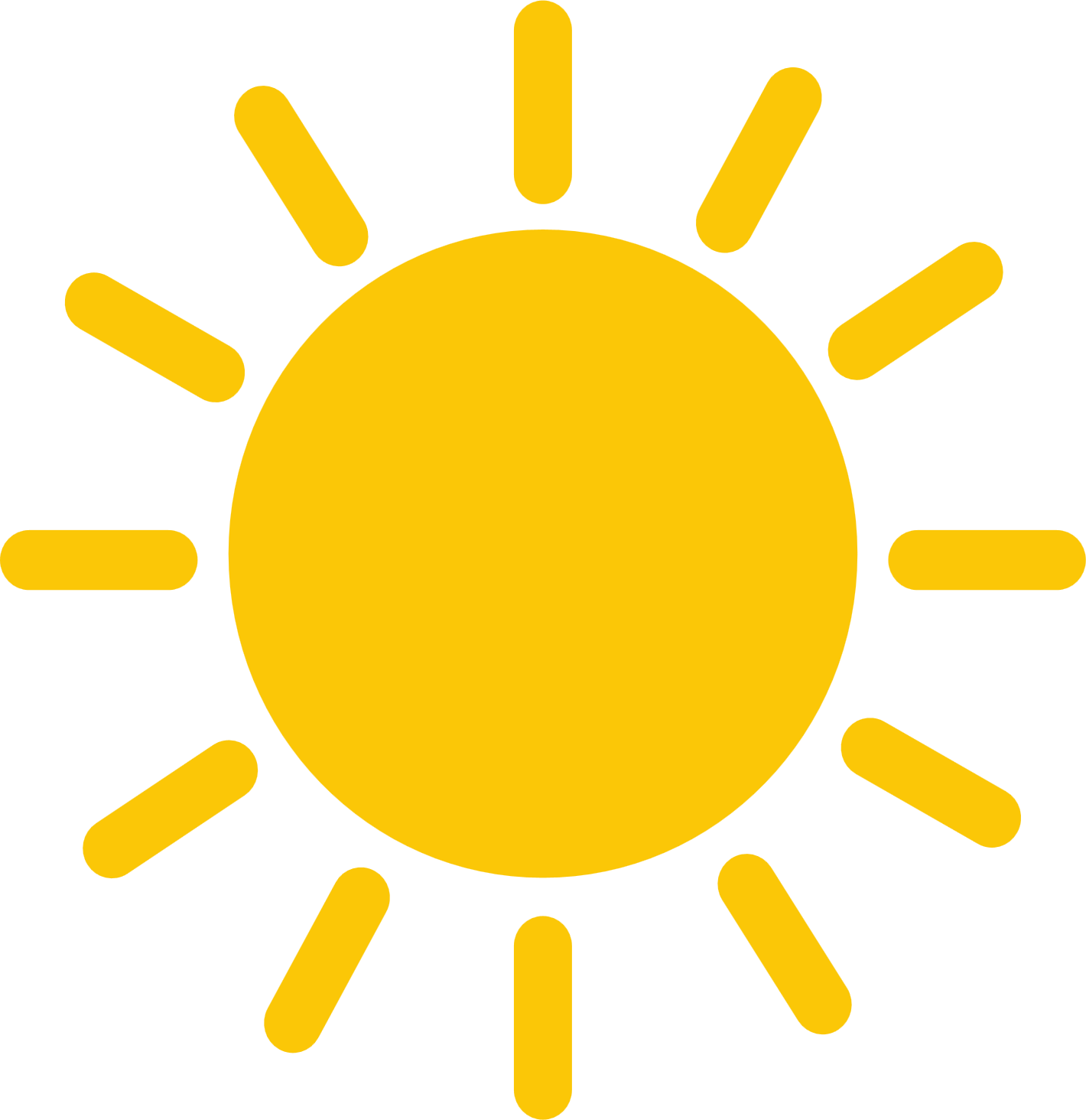 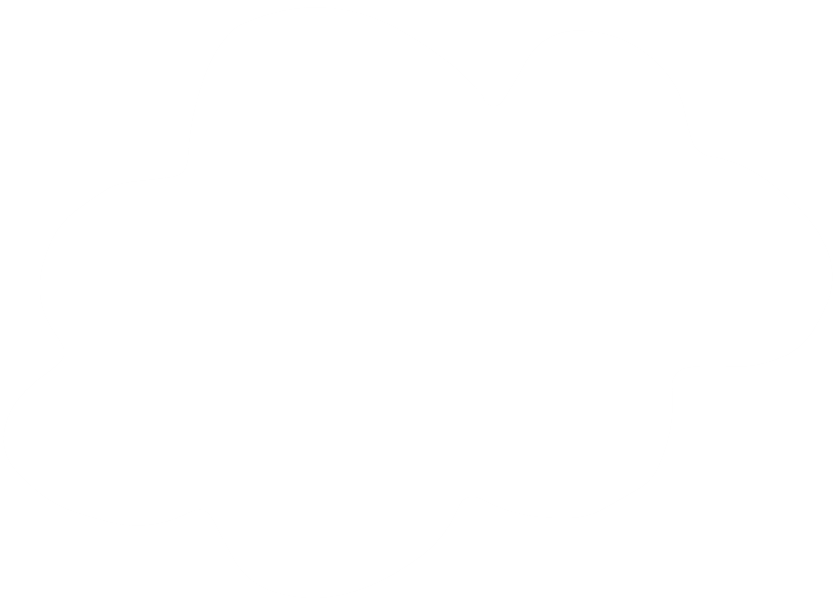 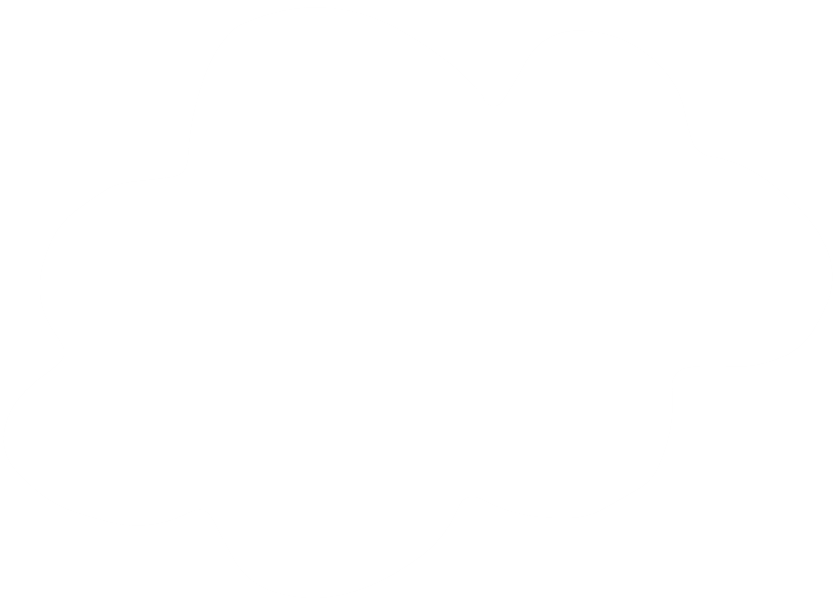 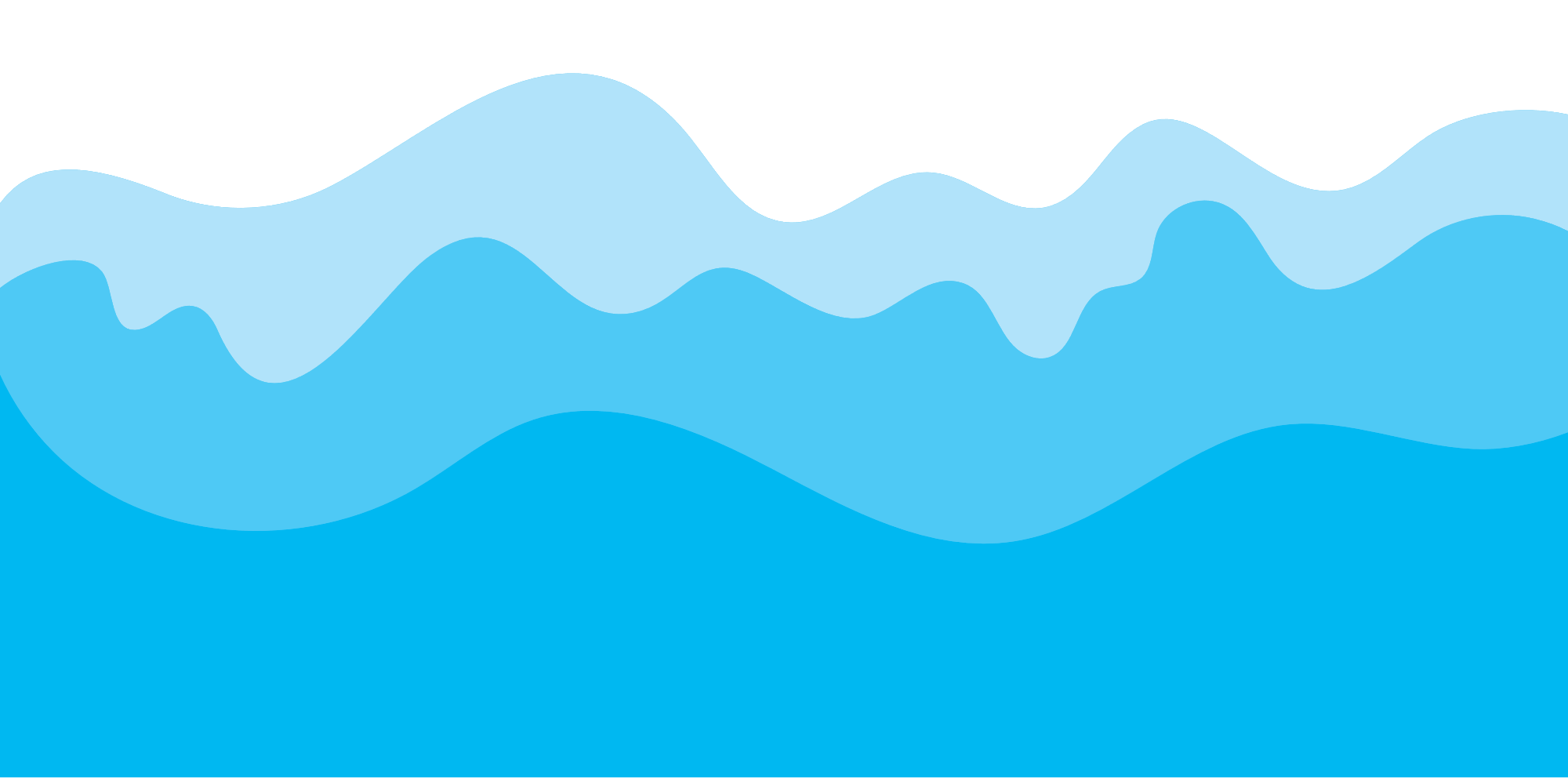 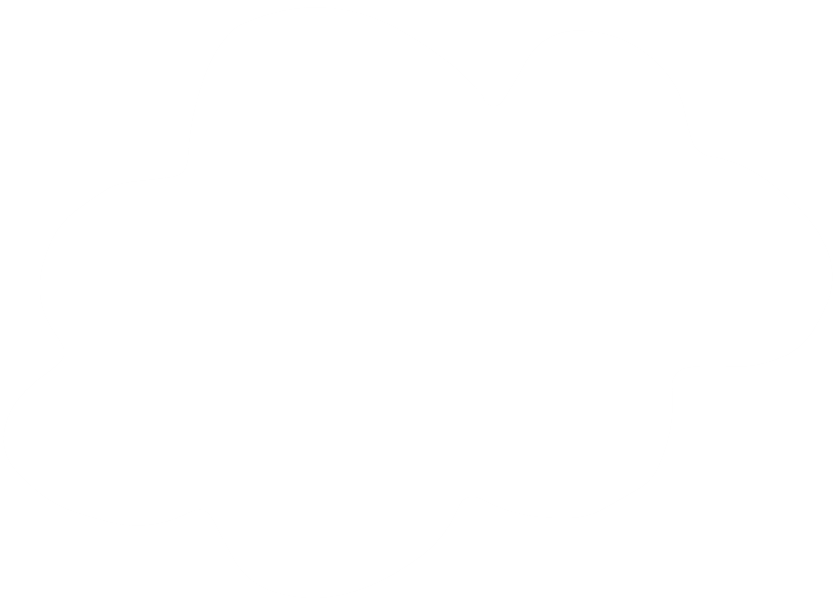 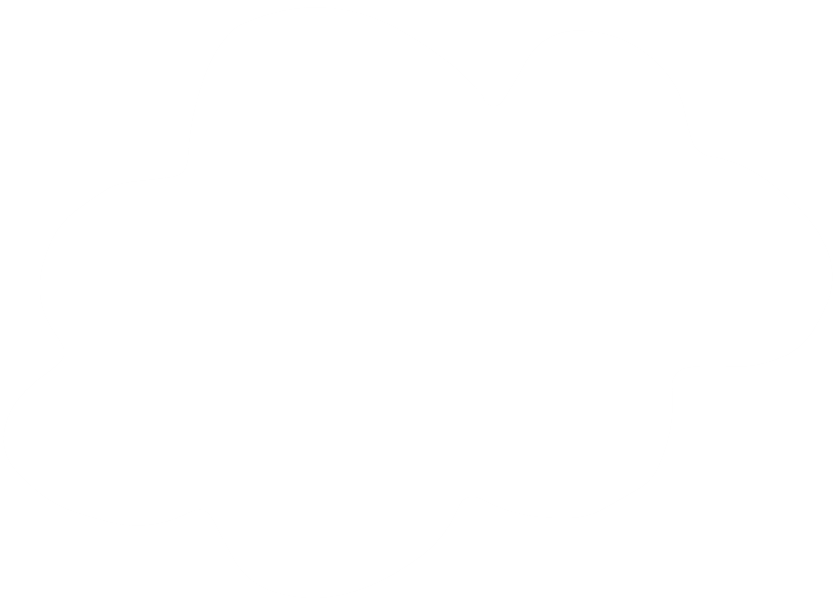 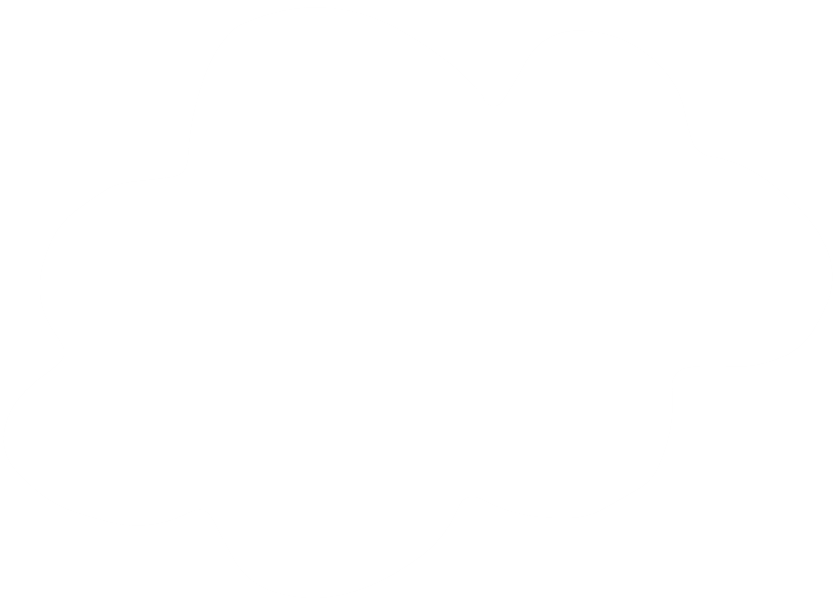 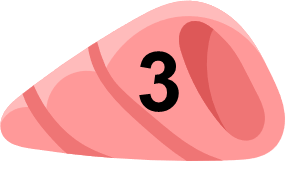 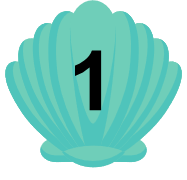 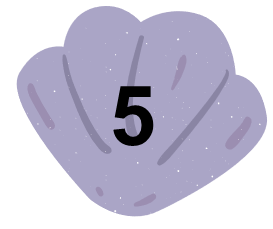 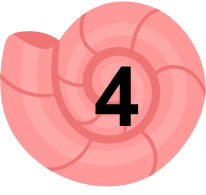 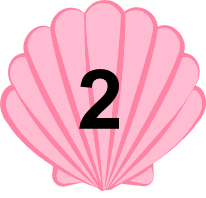 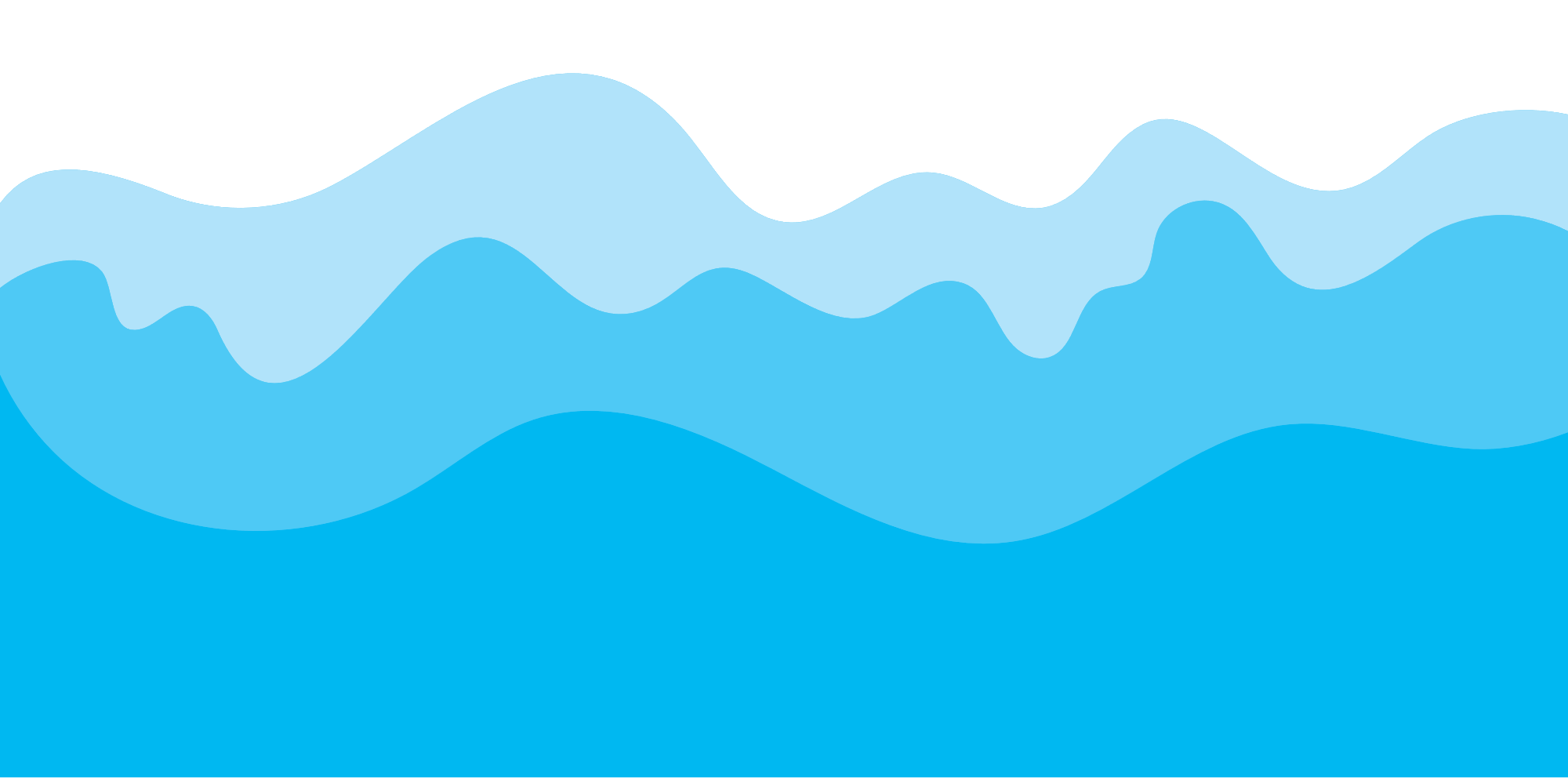 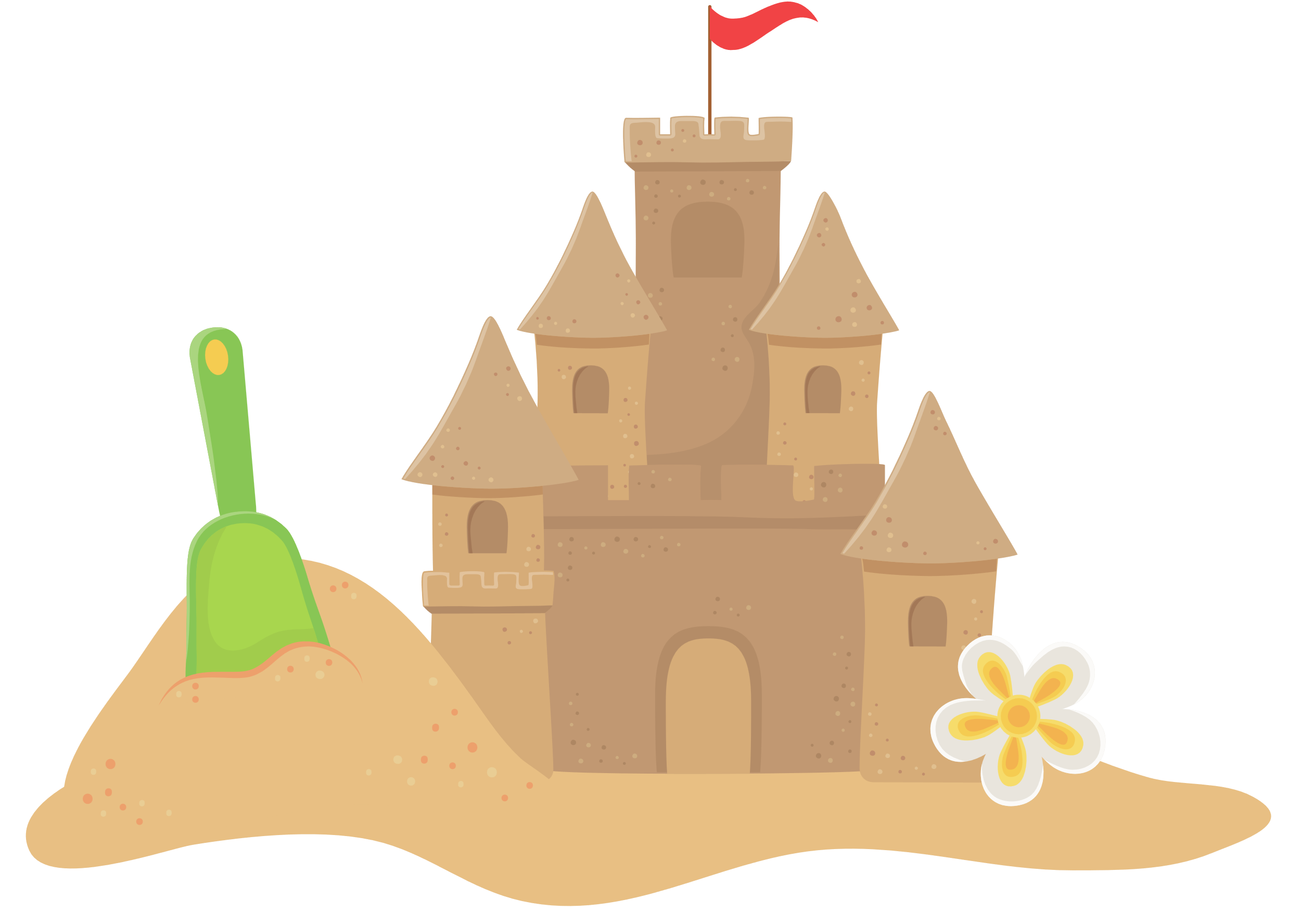 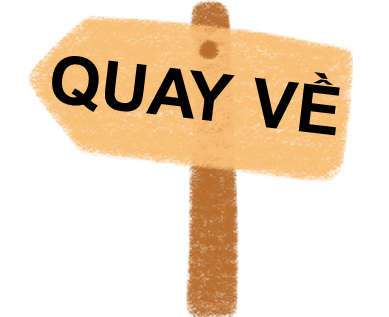 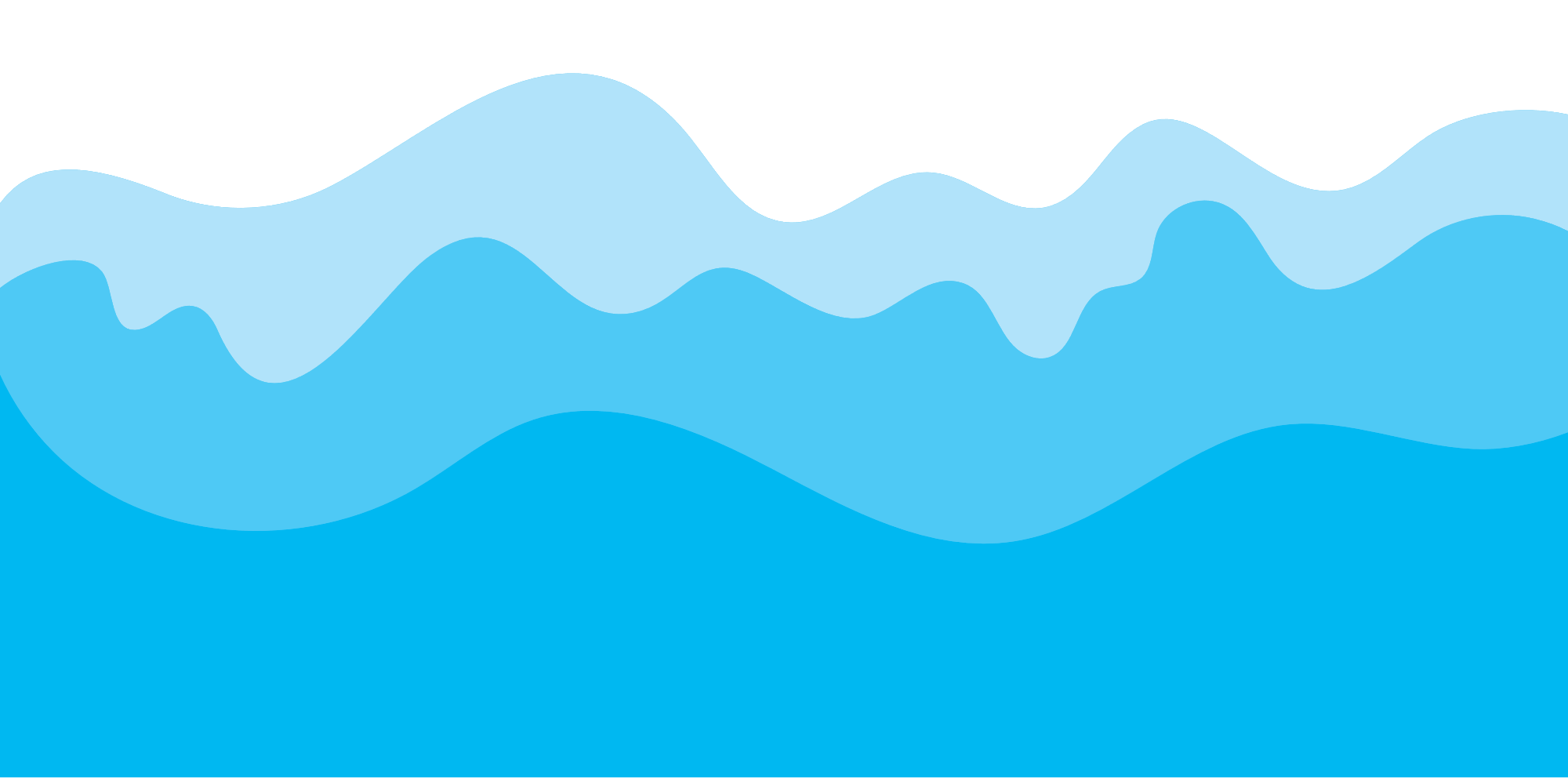 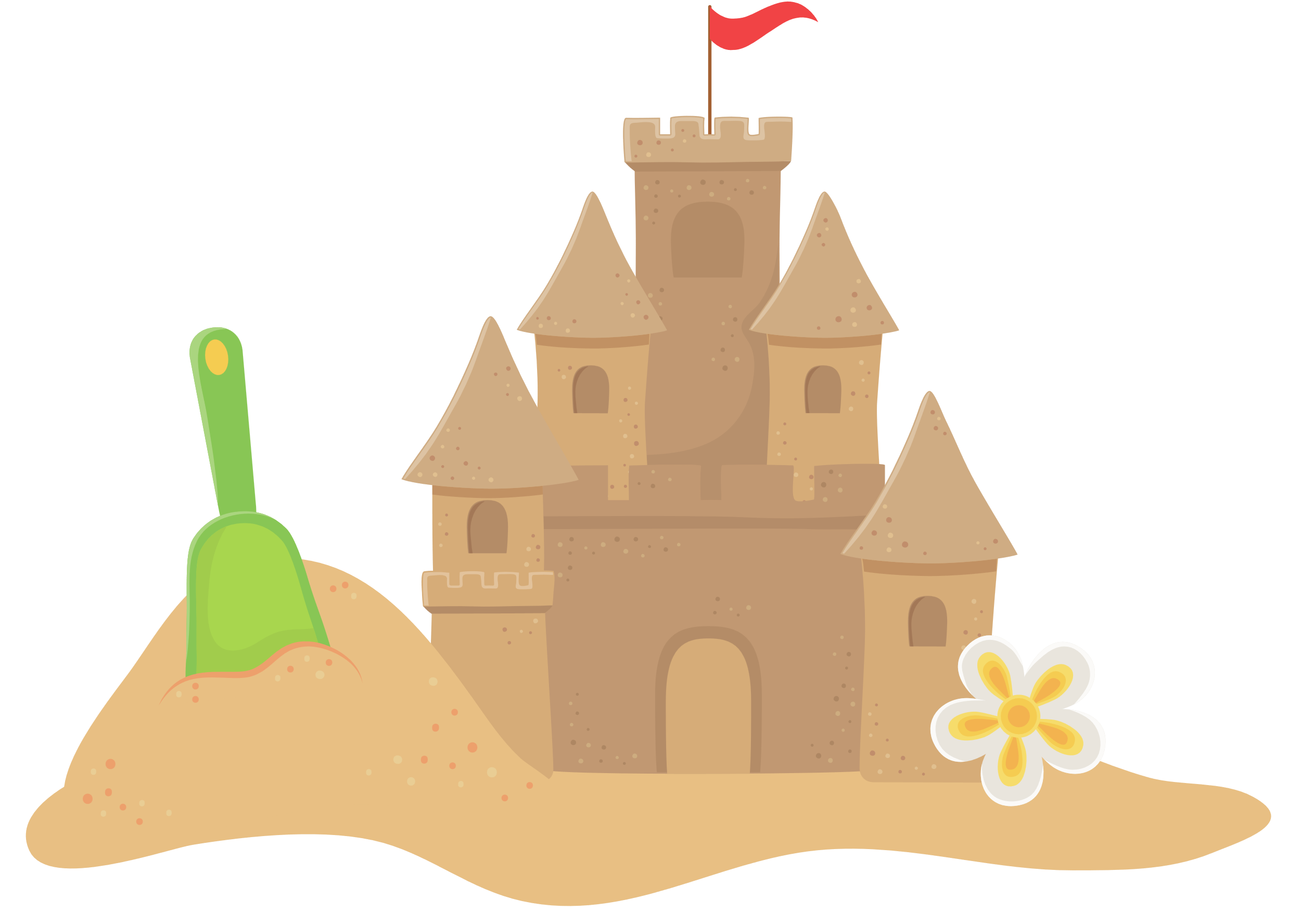 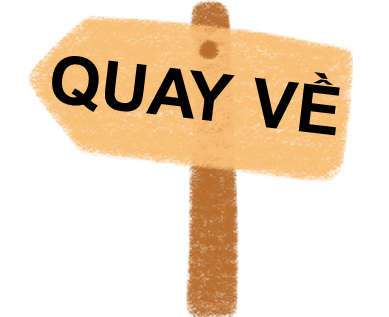 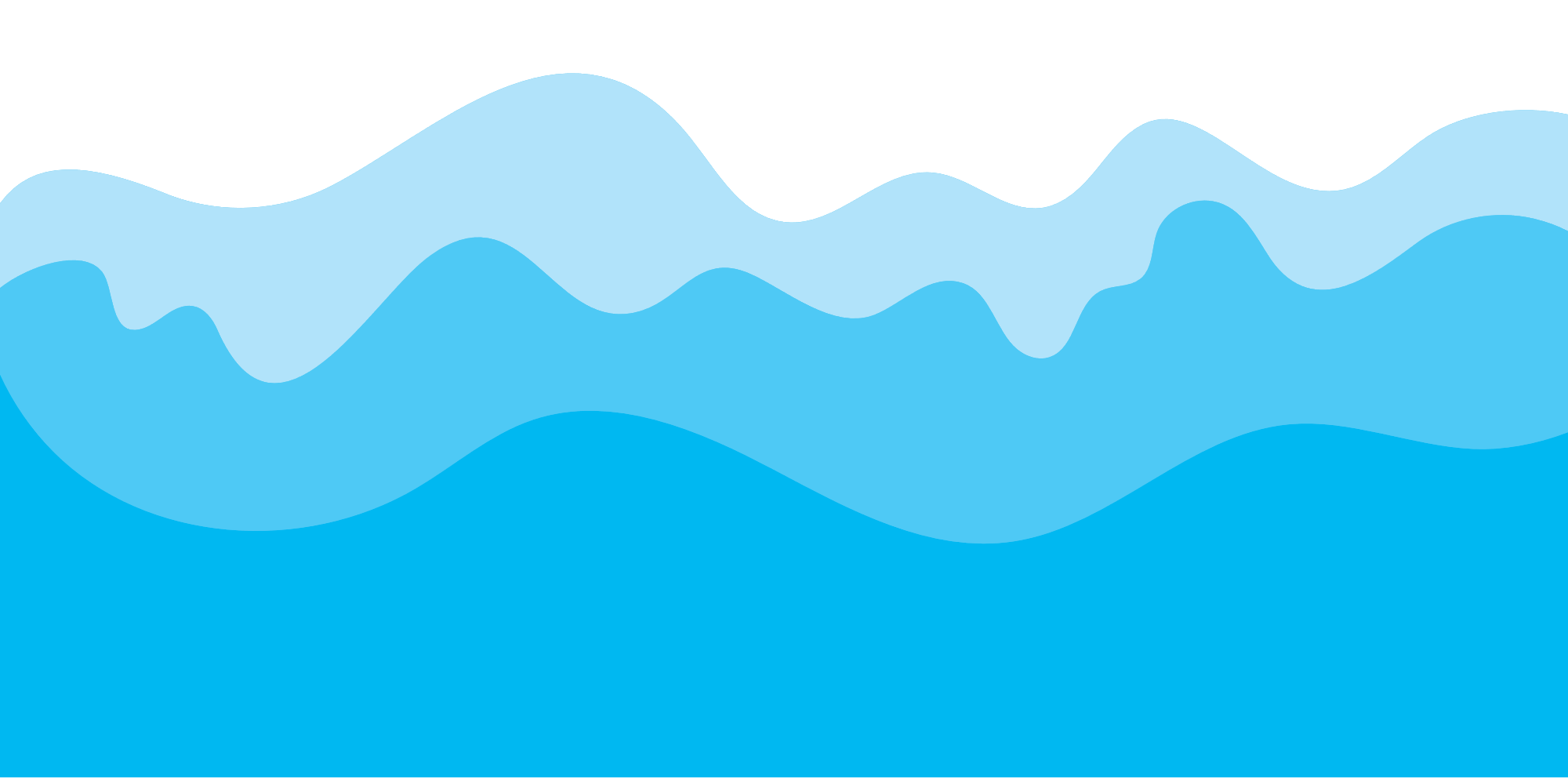 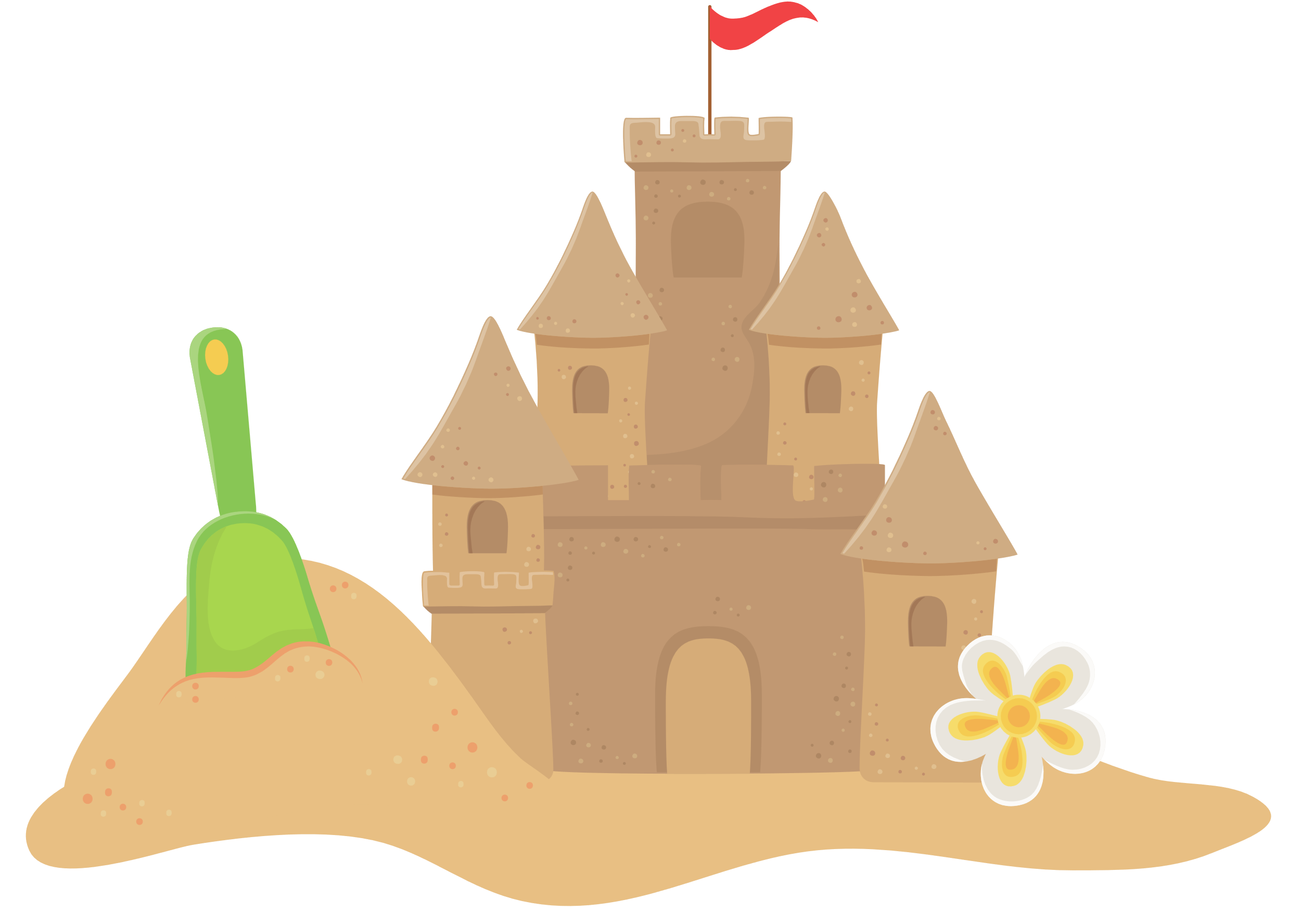 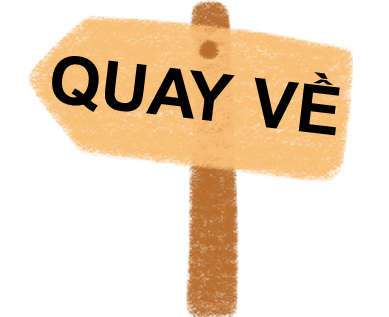 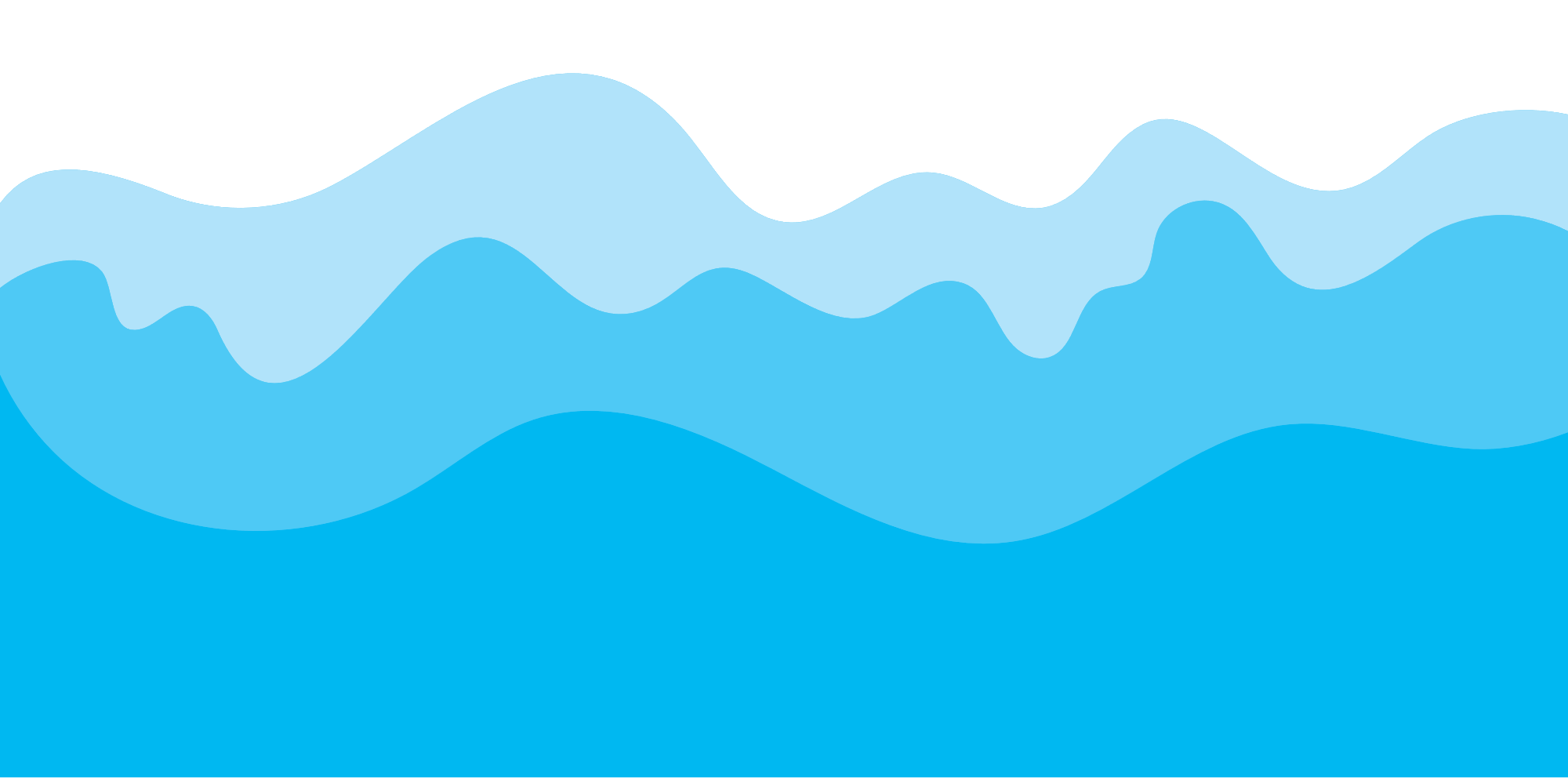 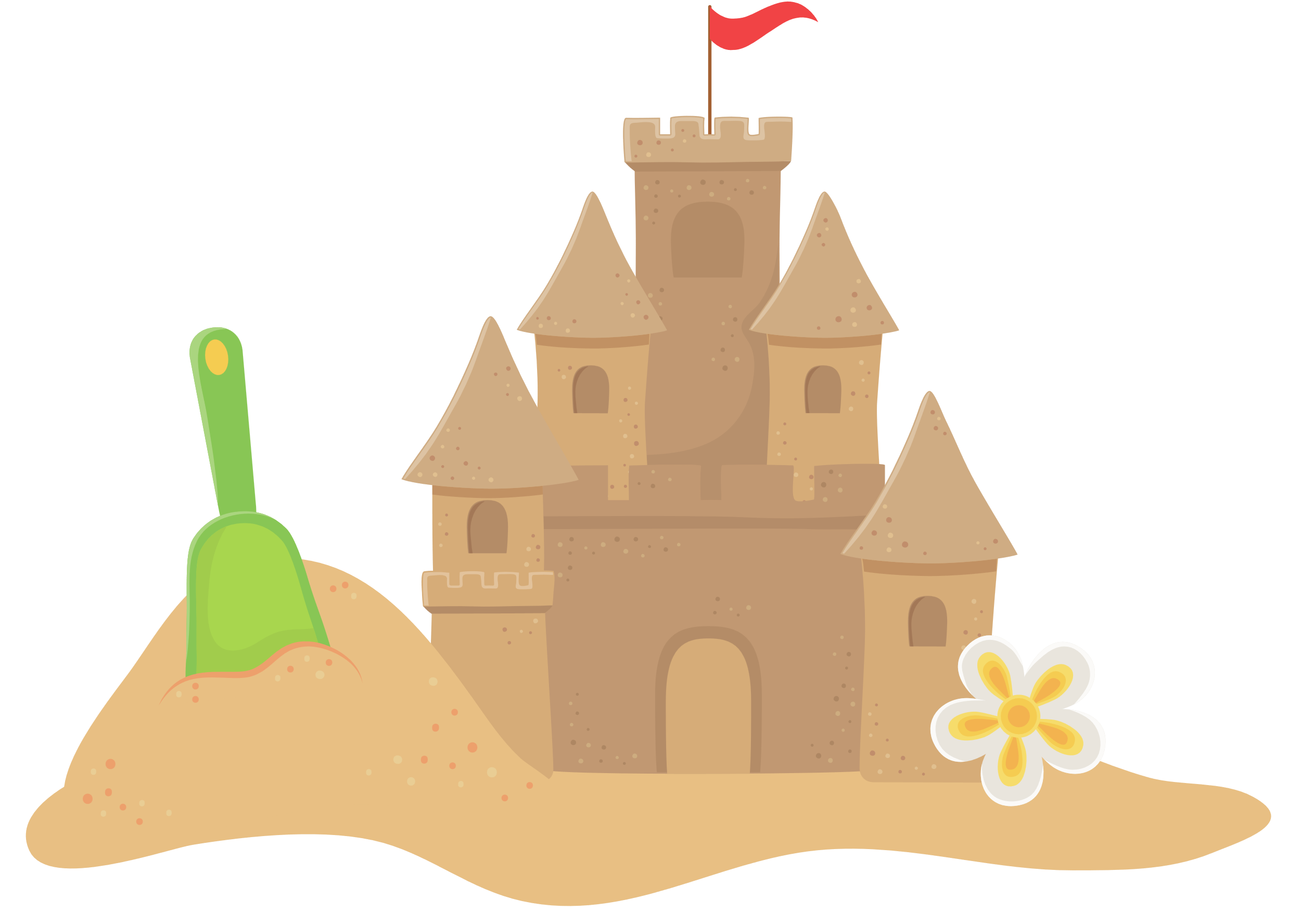 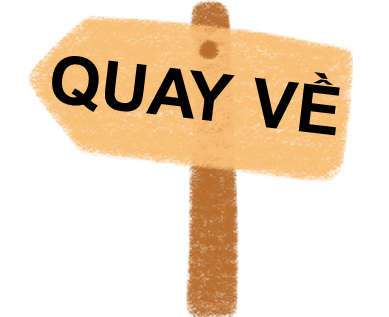 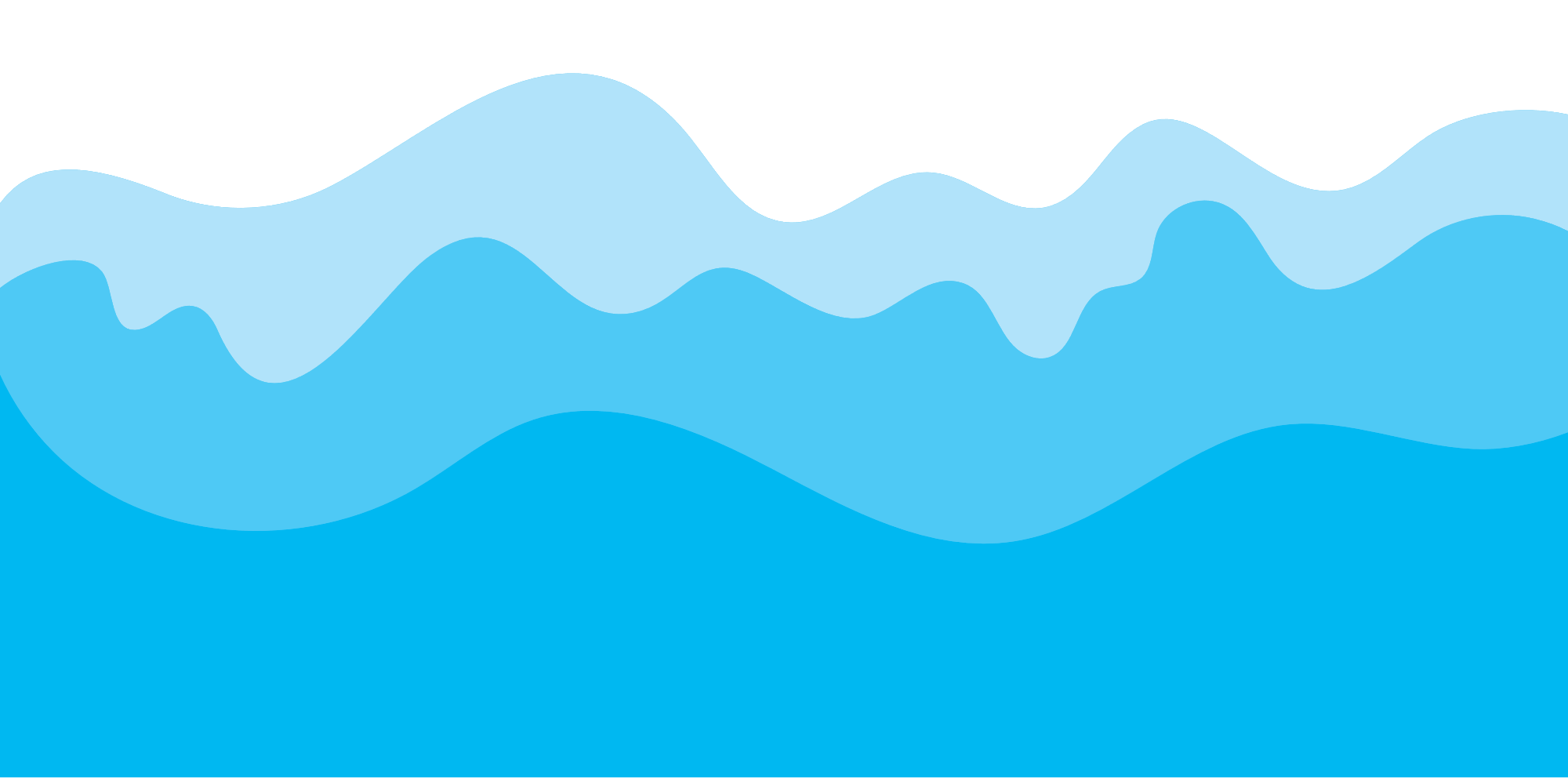 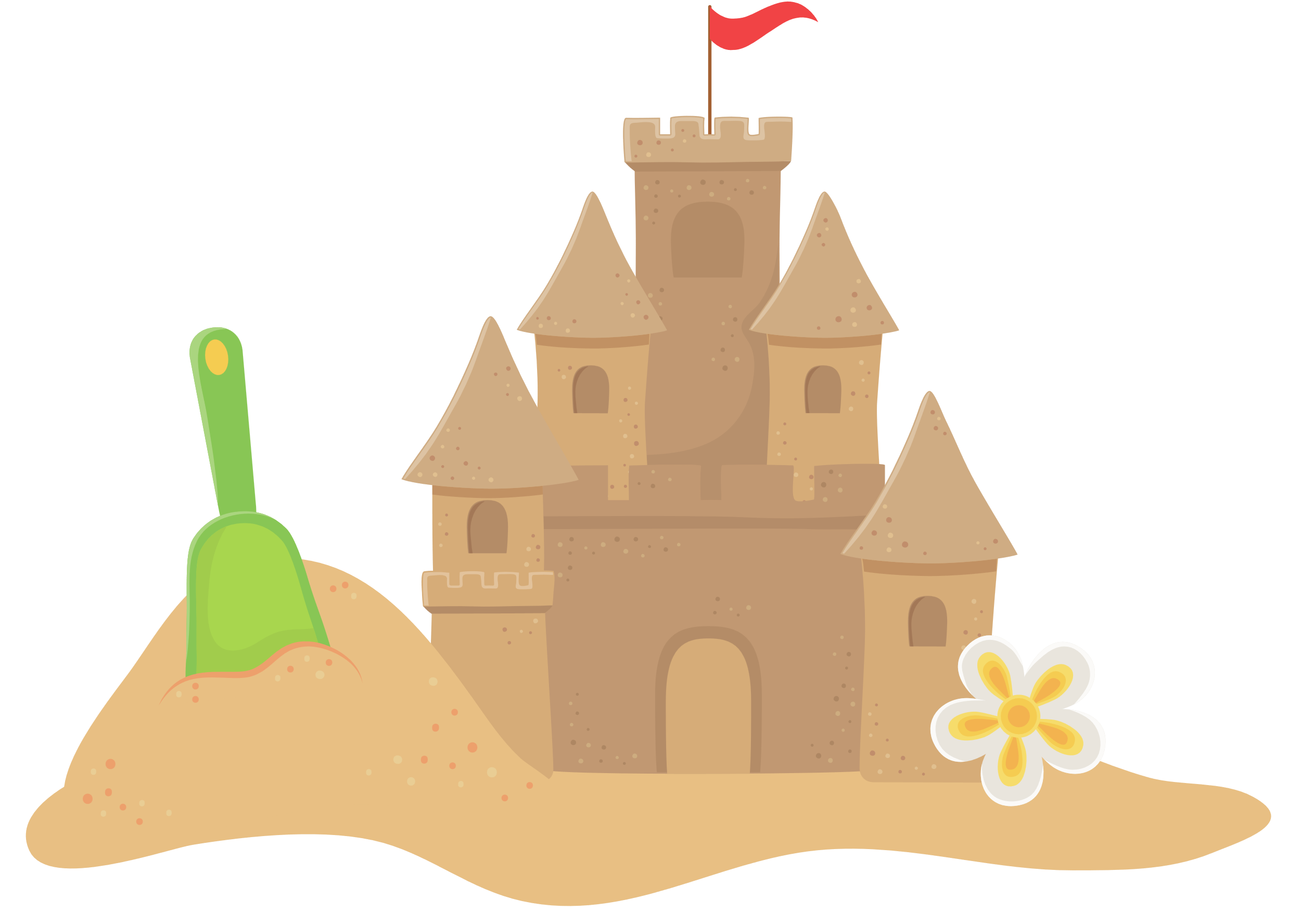 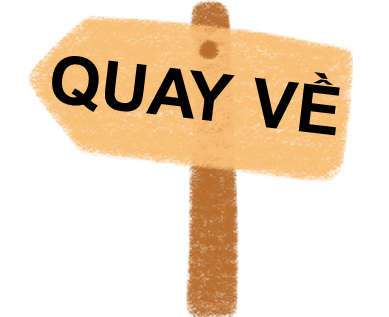 Bài 1. (SGK – tr.23)
Không dùng máy tính cầm tay, tính các giá trị lượng giác của góc
Giải
Bài 1. (SGK – tr.23)
Không dùng máy tính cầm tay, tính các giá trị lượng giác của góc
Giải
Bài 1. (SGK – tr.23)
Không dùng máy tính cầm tay, tính các giá trị lượng giác của góc
Giải
Bài 1. (SGK – tr.23)
Không dùng máy tính cầm tay, tính các giá trị lượng giác của góc
Giải
Bài 2. (SGK – tr.23)
Giải
Bài 3. (SGK – tr.24)
Giải
Bài 3. (SGK – tr.24)
Giải
Bài 3. (SGK – tr.24)
Giải
Bài 4. (SGK – tr.24)
Rút gọn các biểu thức sau:
Giải
Bài 5. (SGK – tr.24)
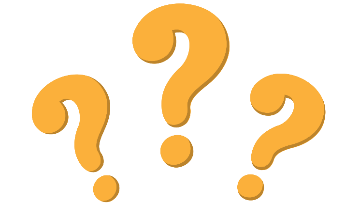 Giải
Bài 5. (SGK – tr.24)
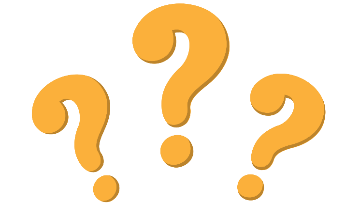 Giải
Bài 5. (SGK – tr.24)
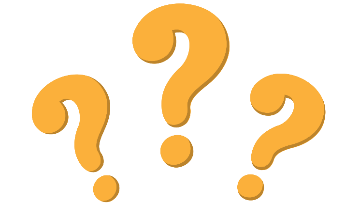 Giải
Bài 6. (SGK – tr.24)
Giải
1
VẬN DỤNG
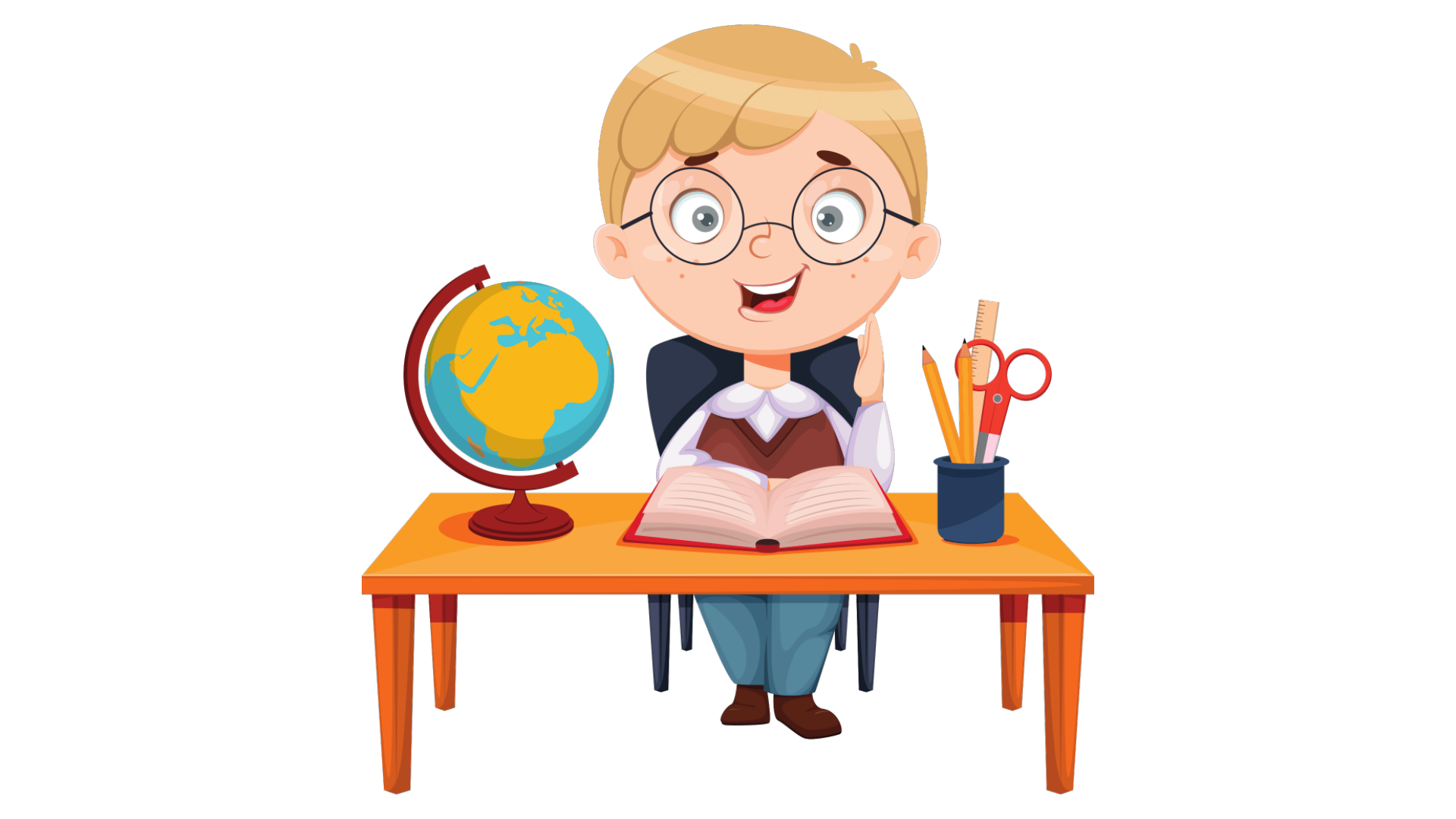 Bài 7. (SGK – tr.24)
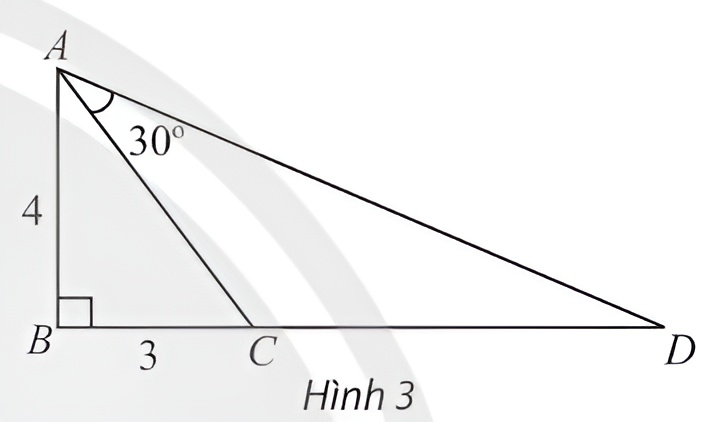 Giải
Bài 7. (SGK – tr.24)
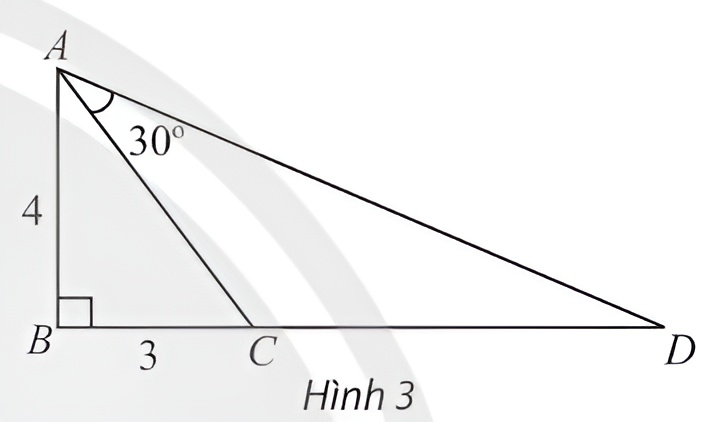 Giải
Bài 8. (SGK – tr.24)
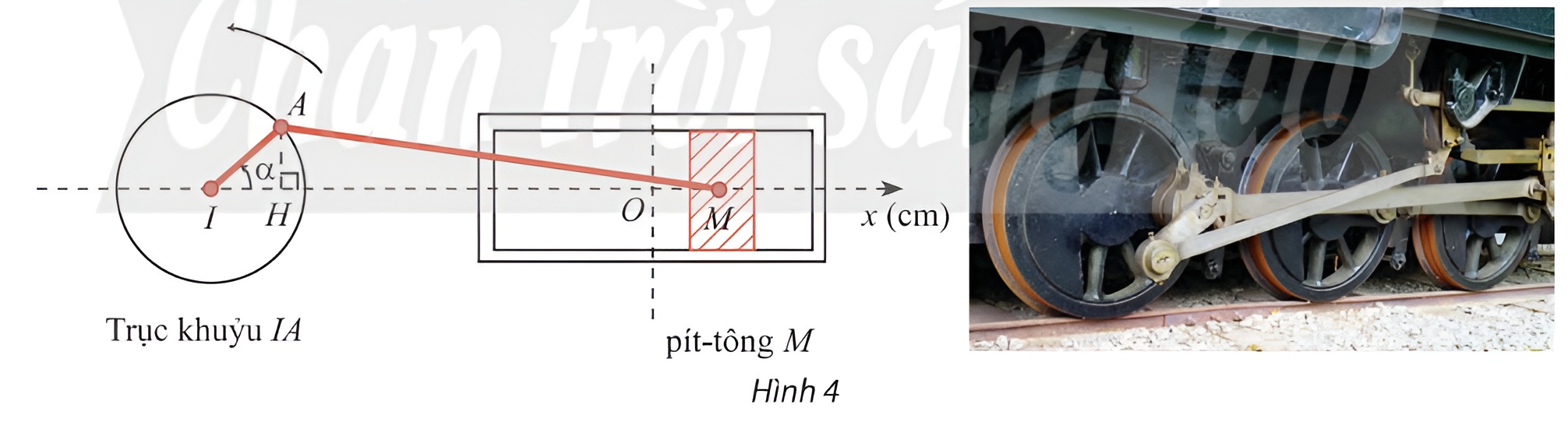 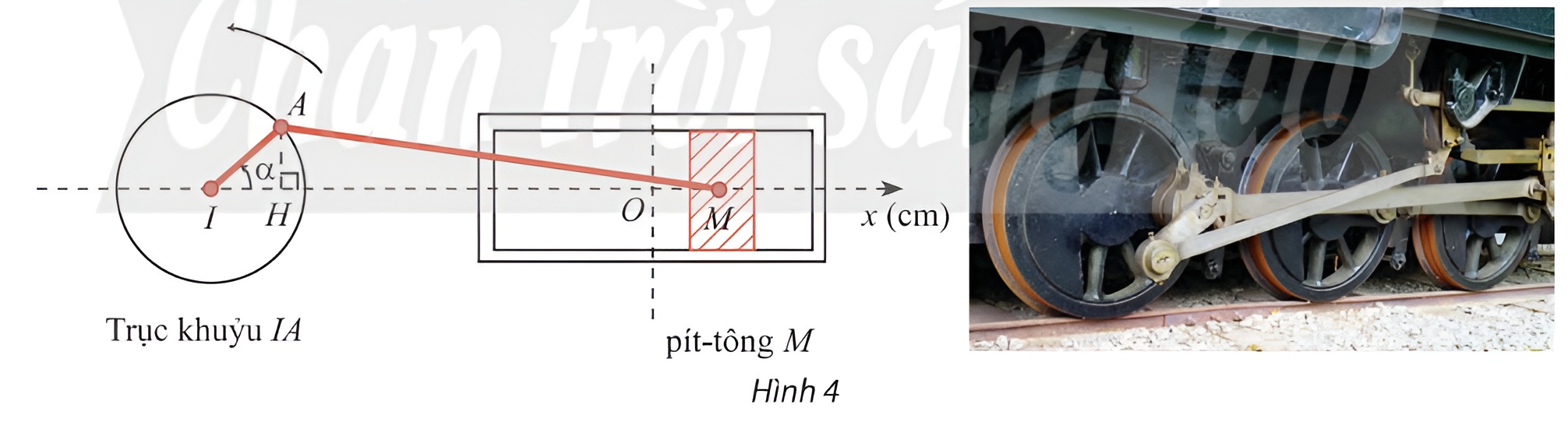 Bài 8. (SGK – tr.24)
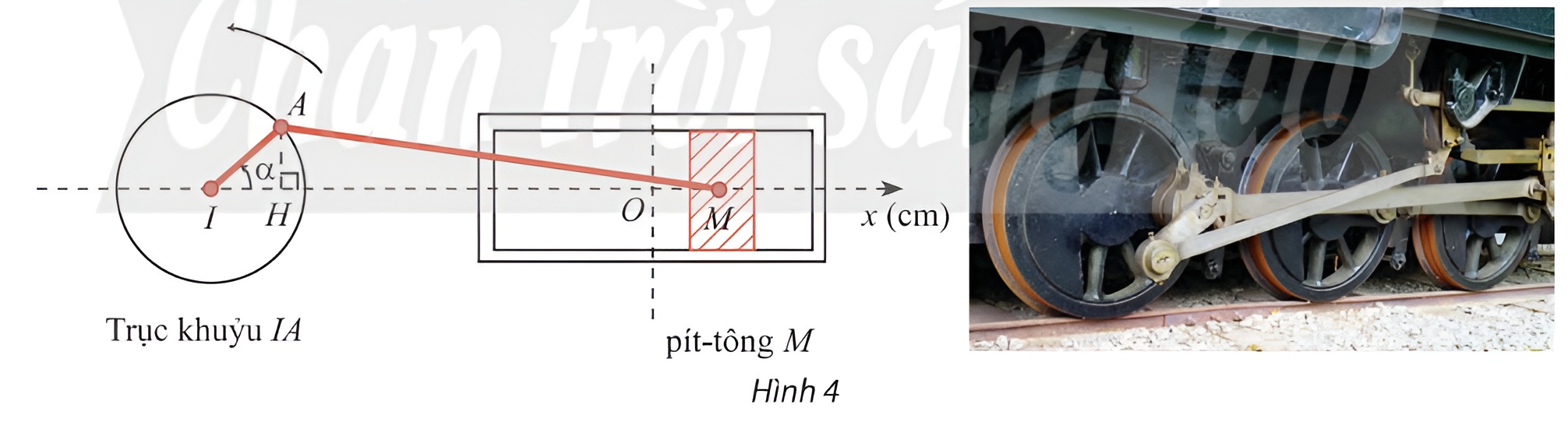 Giải
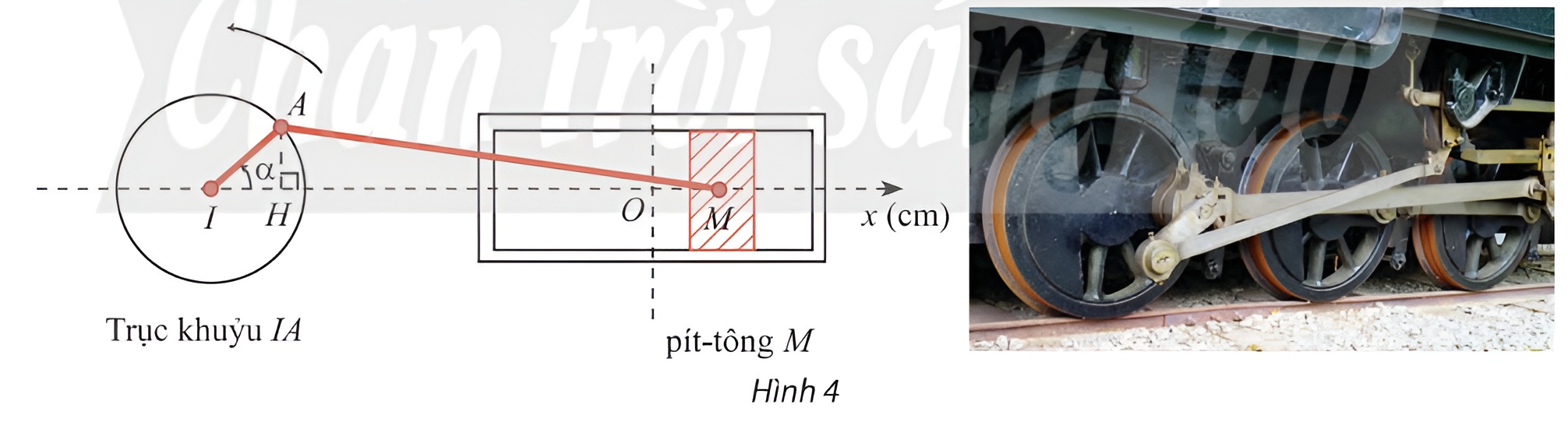 Bài 8. (SGK – tr.24)
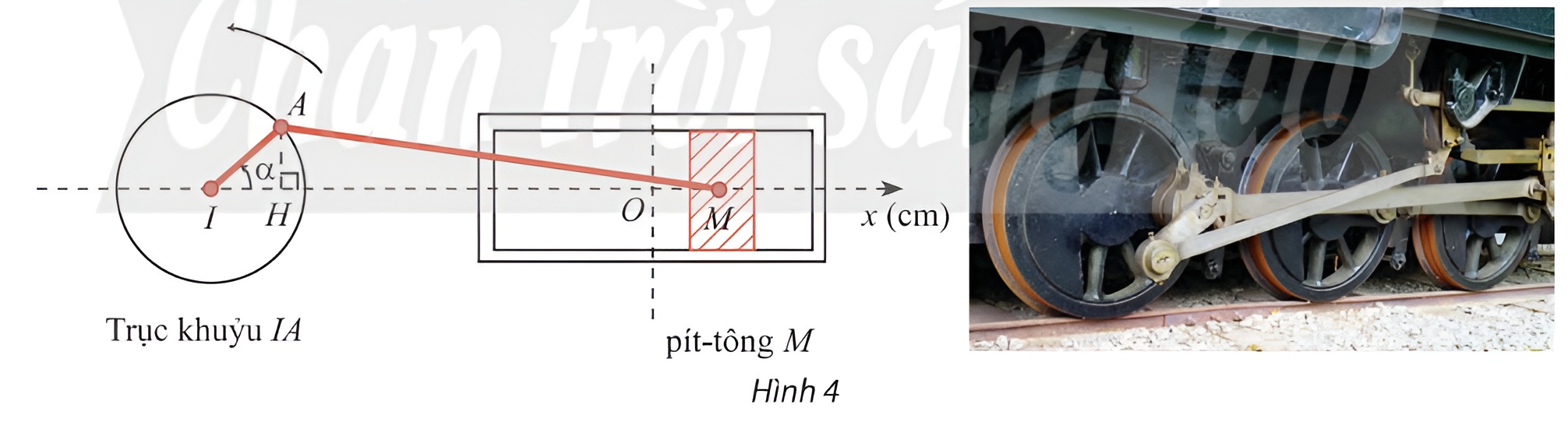 Giải
Bài 9. (SGK – tr.24+25)
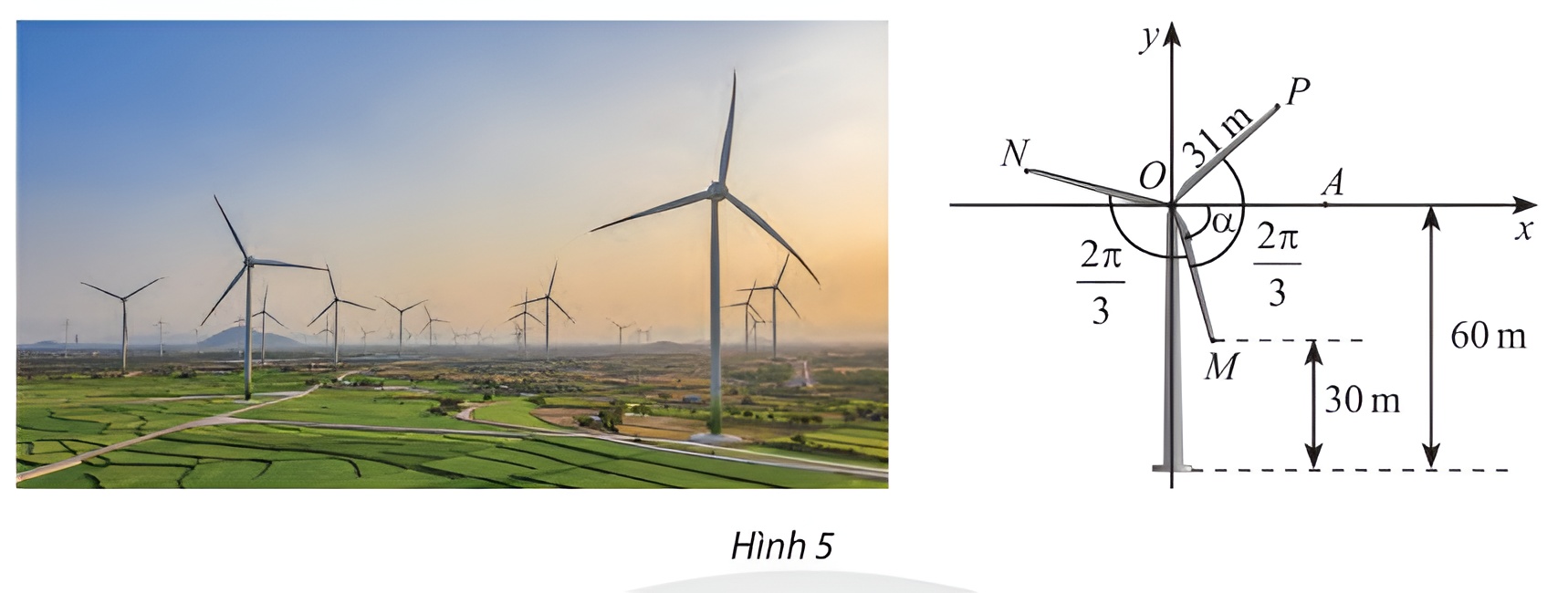 a) Tính sinα và cosα.
b) Tính sin của các góc lượng giác (OA, ON) và (OA, OP) từ đó tính chiều cao của các điểm
N và P so với mặt đất (theo đơn vị mét). Làm tròn kết quả đến hàng phần trăm.
Bài 9. (SGK – tr.24+25)
Giải
Bài 9. (SGK – tr.24+25)
Giải
HƯỚNG DẪN VỀ NHÀ
Chuẩn bị trước “Bài 4. Hàm số lượng giác và đồ thị”
Ghi nhớ 
kiến thức trong bài.
Hoàn thành bài tập trong SBT
BÀI HỌC KẾT THÚC, 
CẢM ƠN CÁC EM ĐÃ LẮNG NGHE